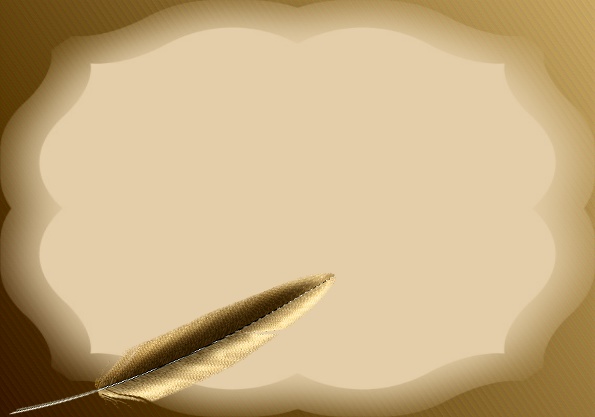 «Буквица славянская»
Путешествие в мир славянской азбуки
(внеклассное мероприятие 
во 2-3 классах)
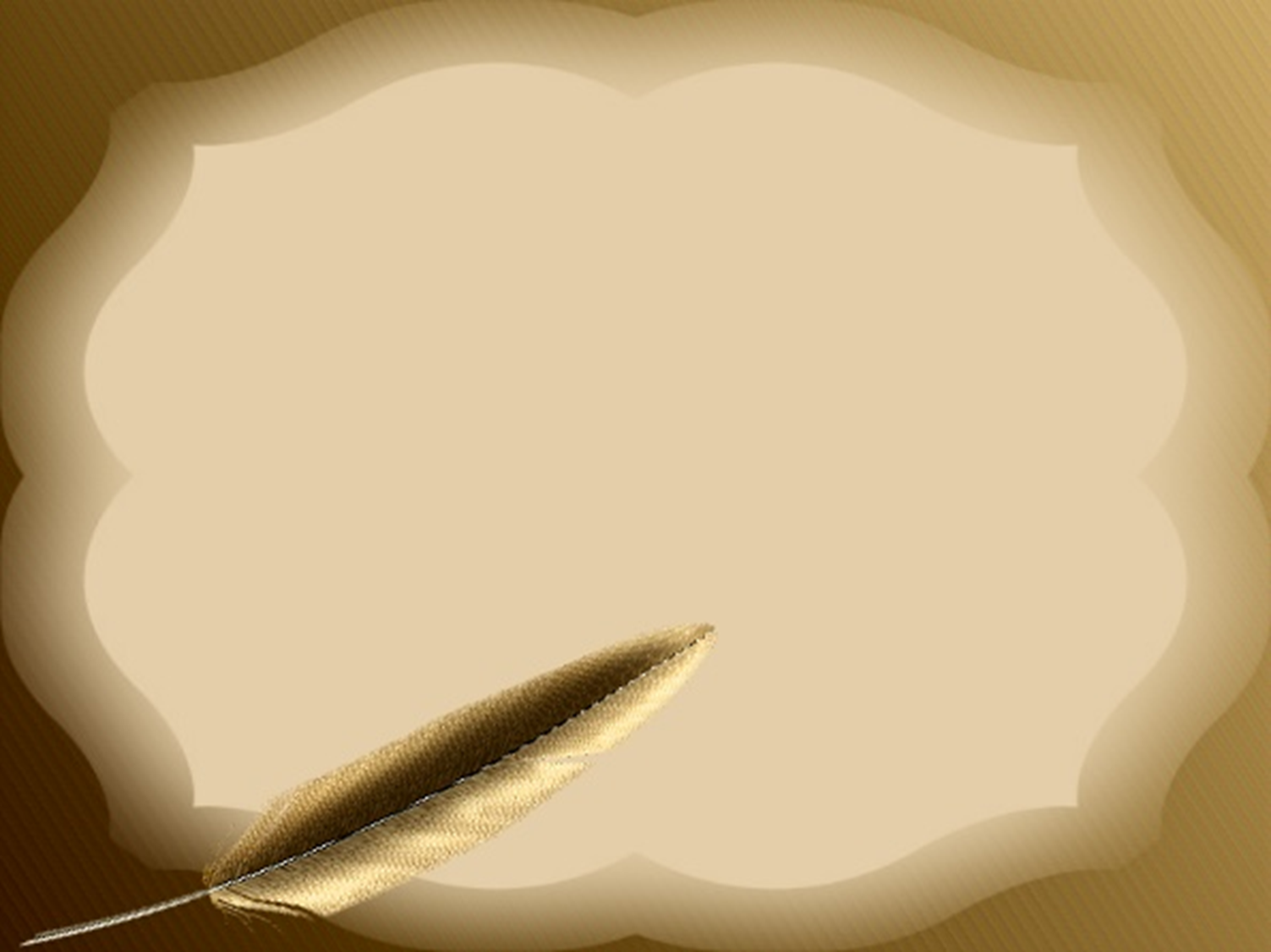 «Аптека для души»
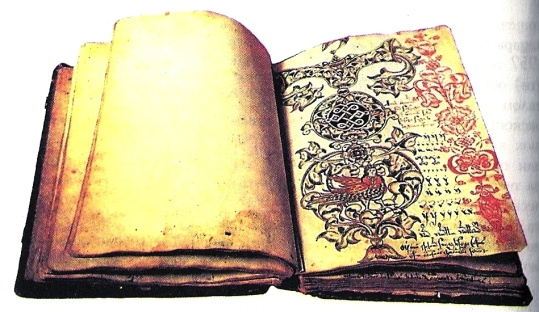 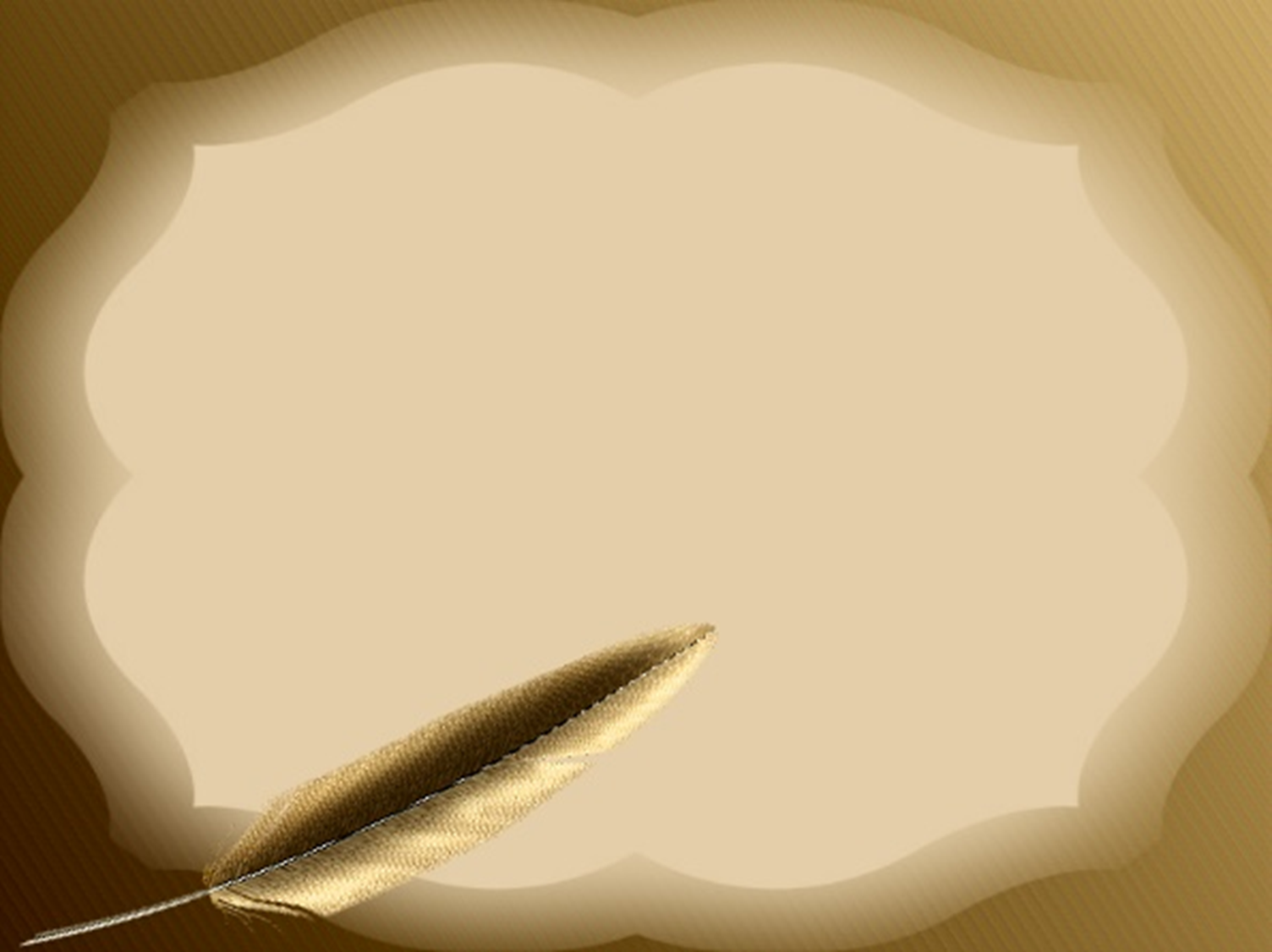 Кирилл и Мефодий
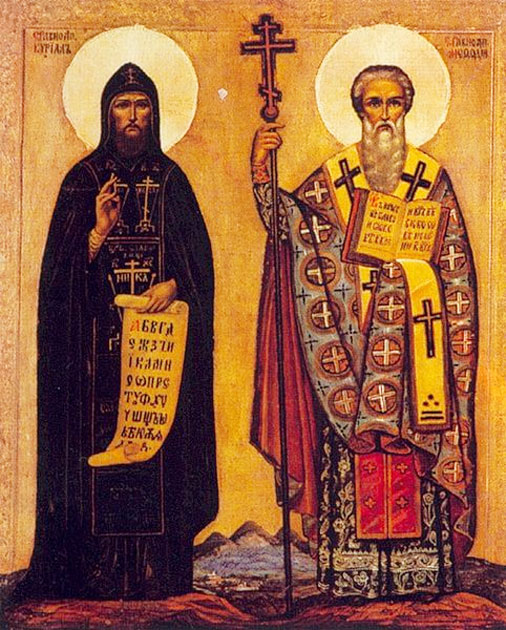 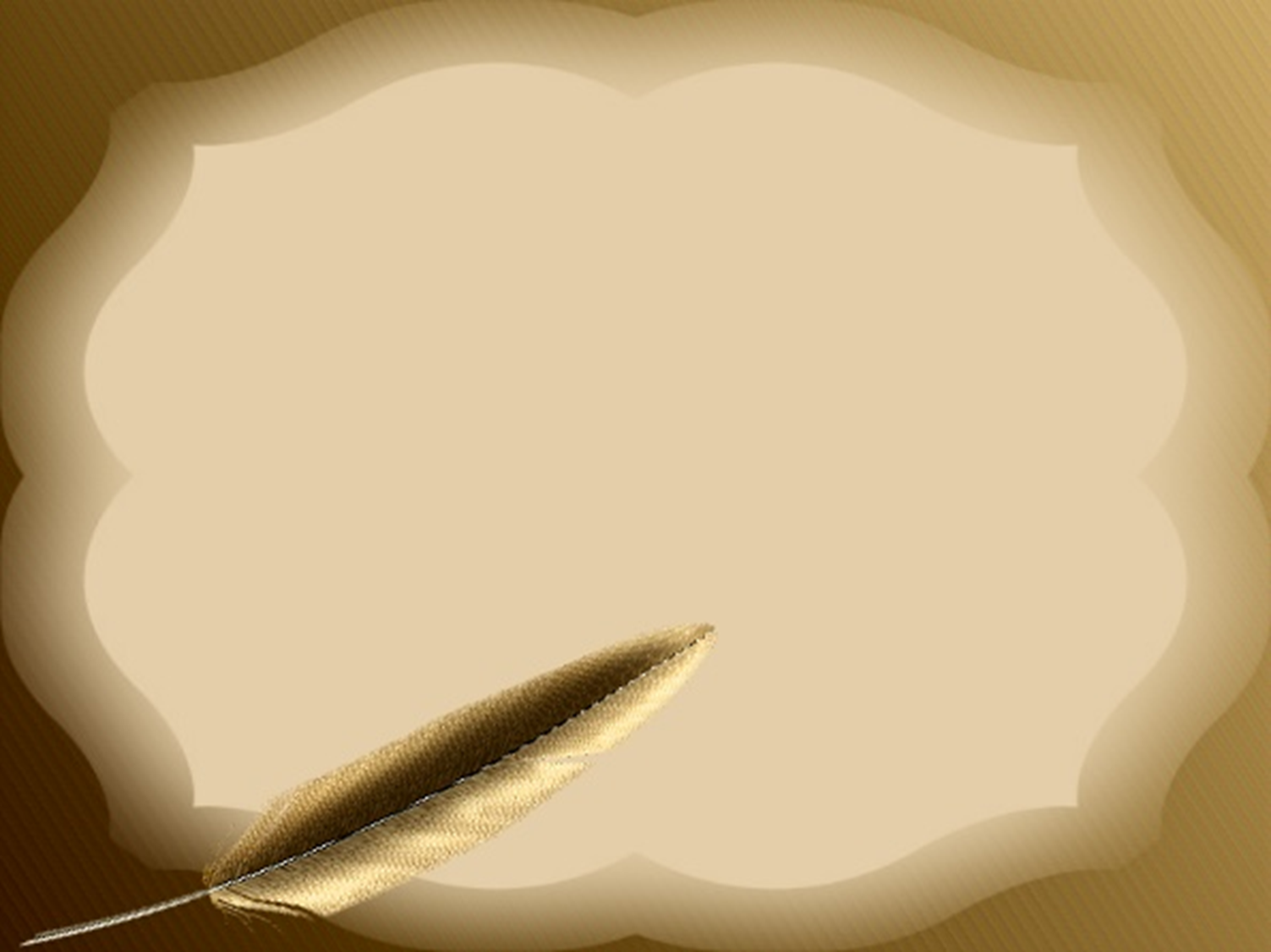 «Сладок мёд и хорош сахар, но того и другого добрее книжный разум: это сокровище жизни вечной».
Проповедник 
Кирилл Туровский
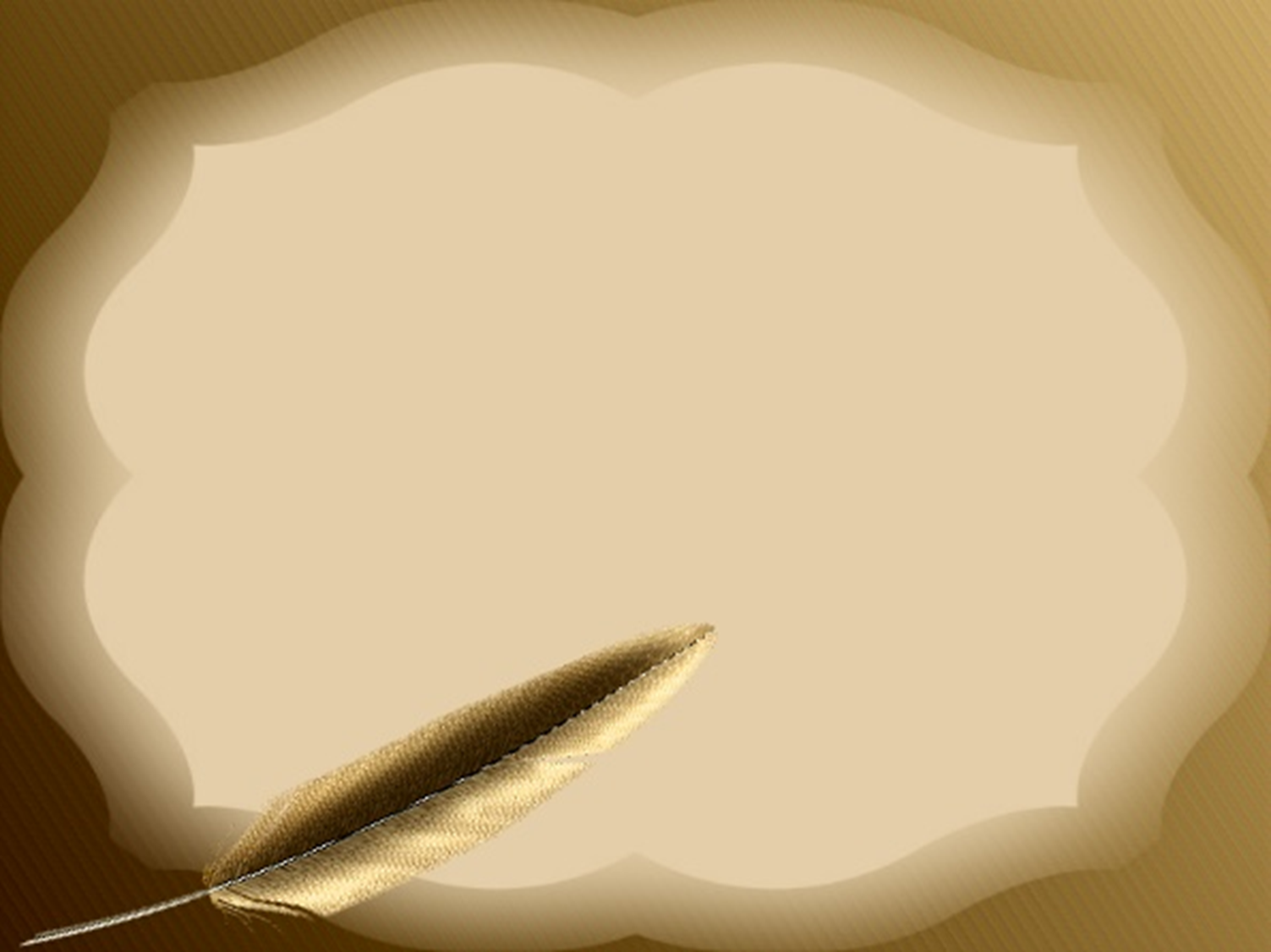 «Я, княже, ни за море не ездил, ни у философов не учился, но был как пчела — припадая к разным цветам и собирая мёд в соты; так и я по многим книгам собирал сладость слов…»
Даниил Заточник
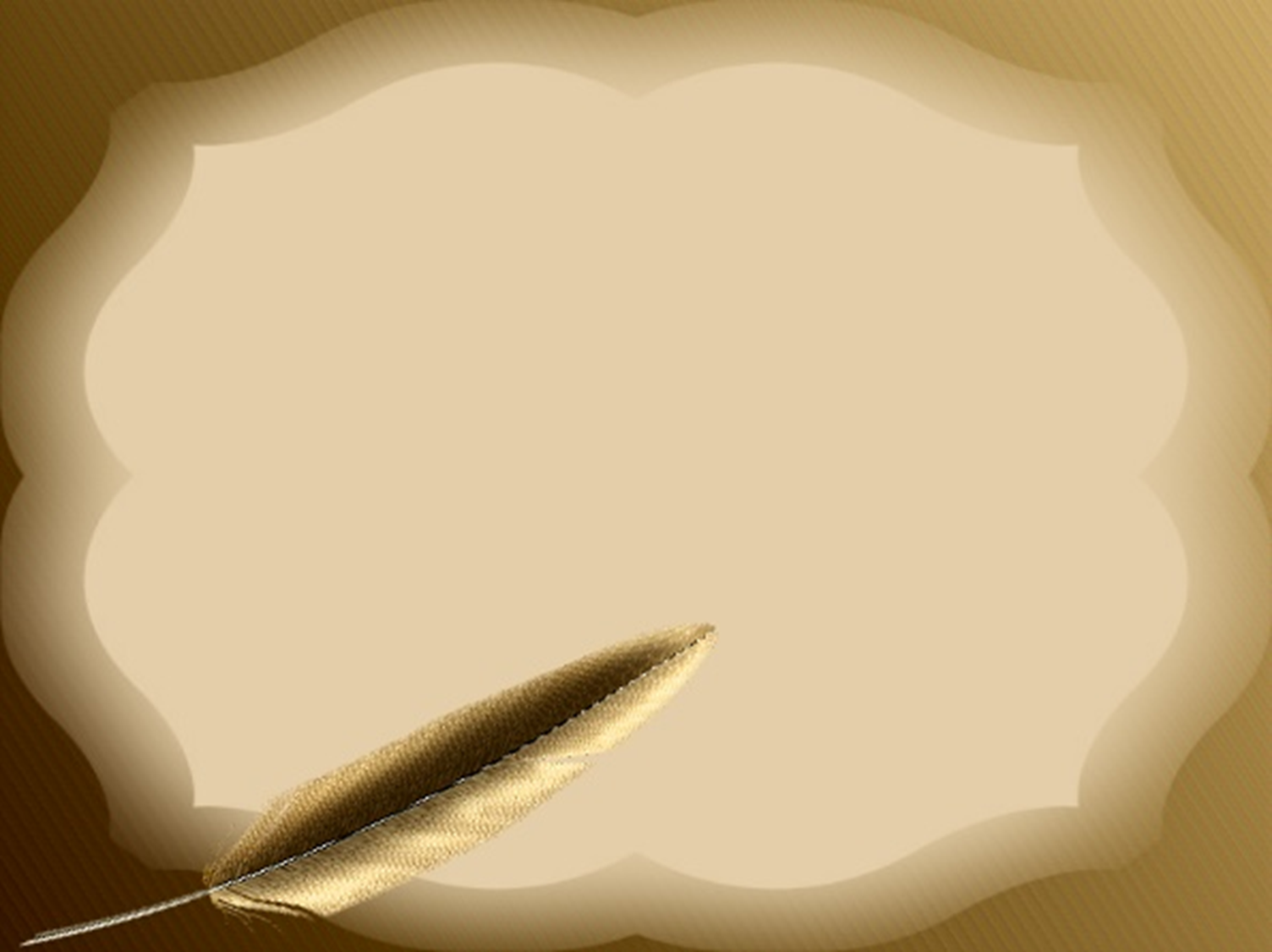 Получить наслаждение

Послушать в сладость

Насытиться книжной сладостью

«Собирать сладость слов»
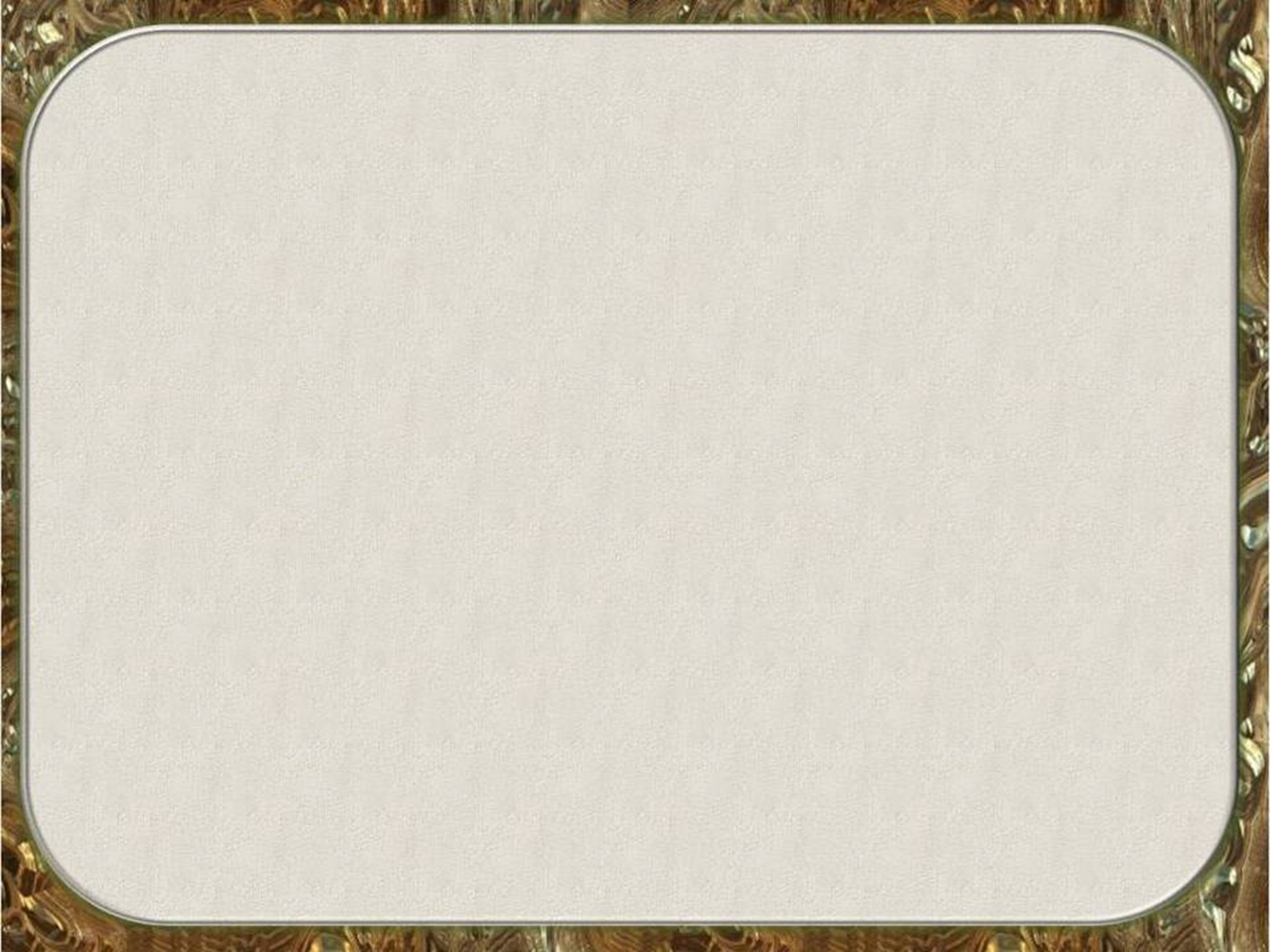 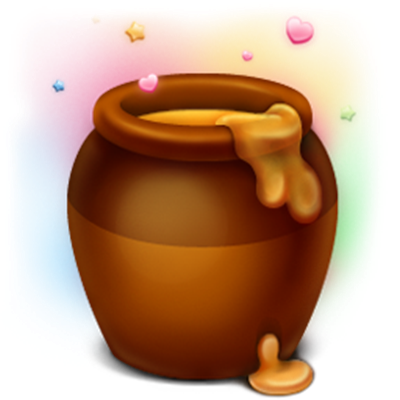 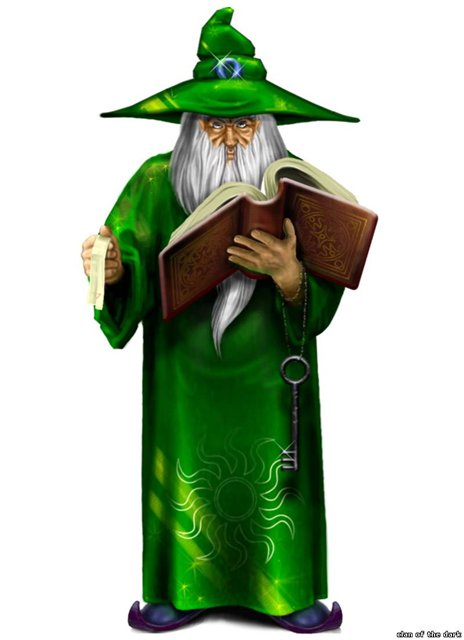 Задание: 
Выберите проводника
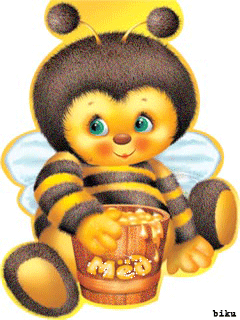 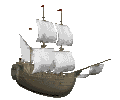 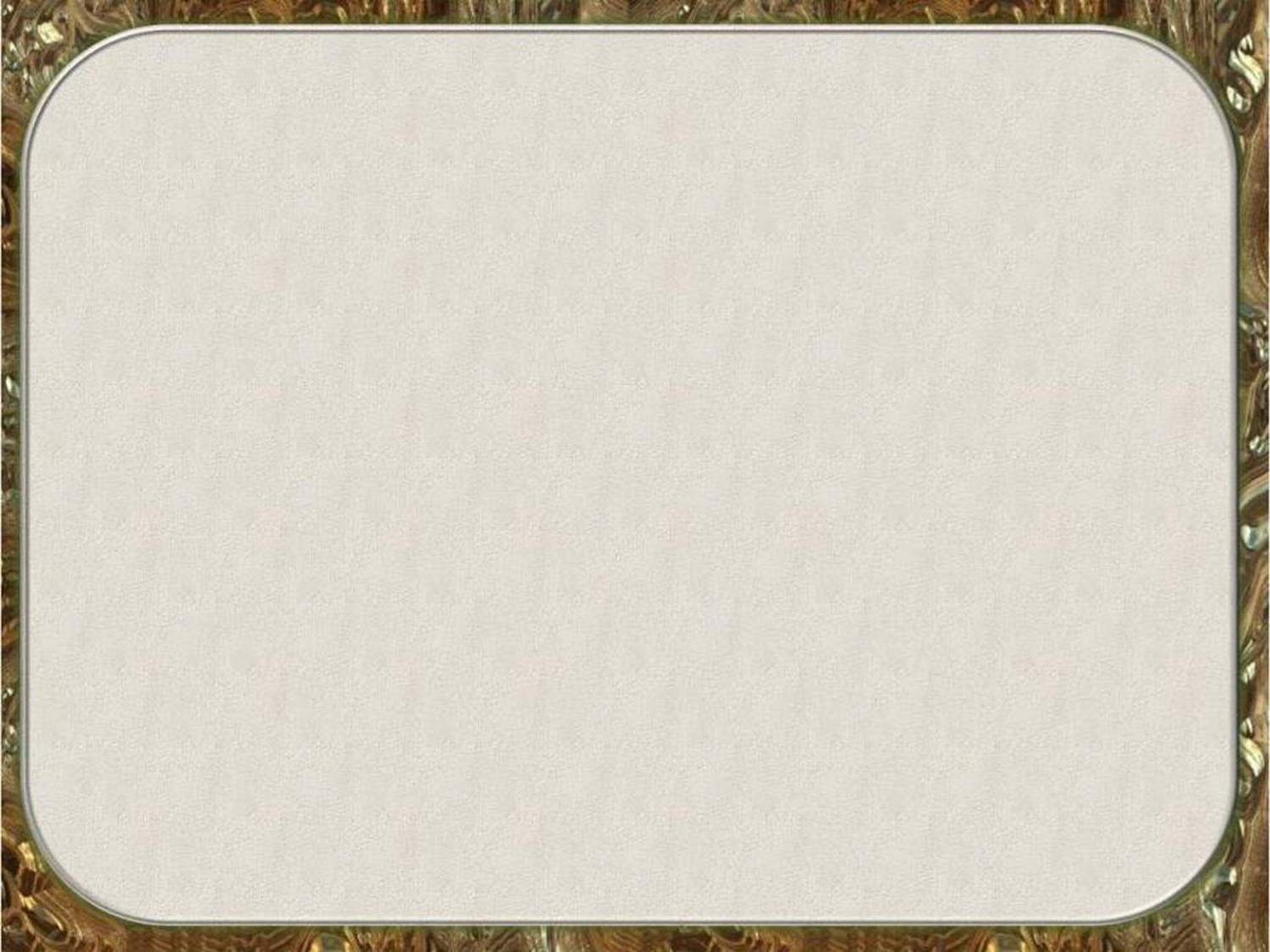 Что мы возьмём в путешествие?
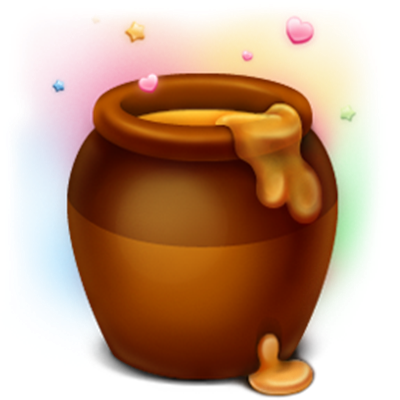 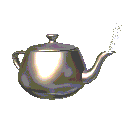 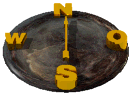 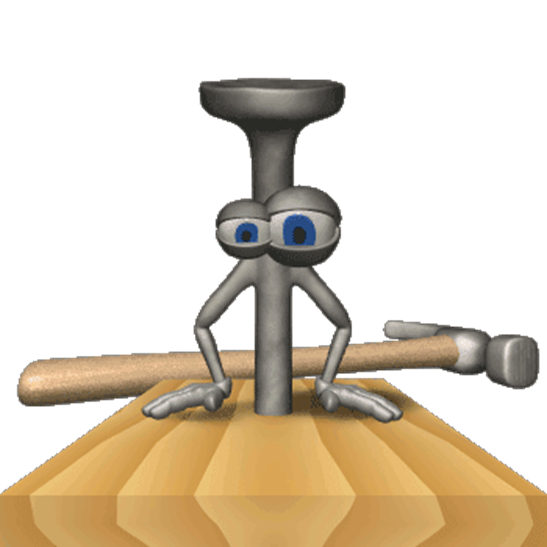 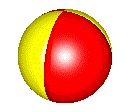 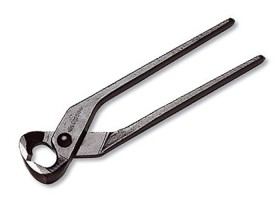 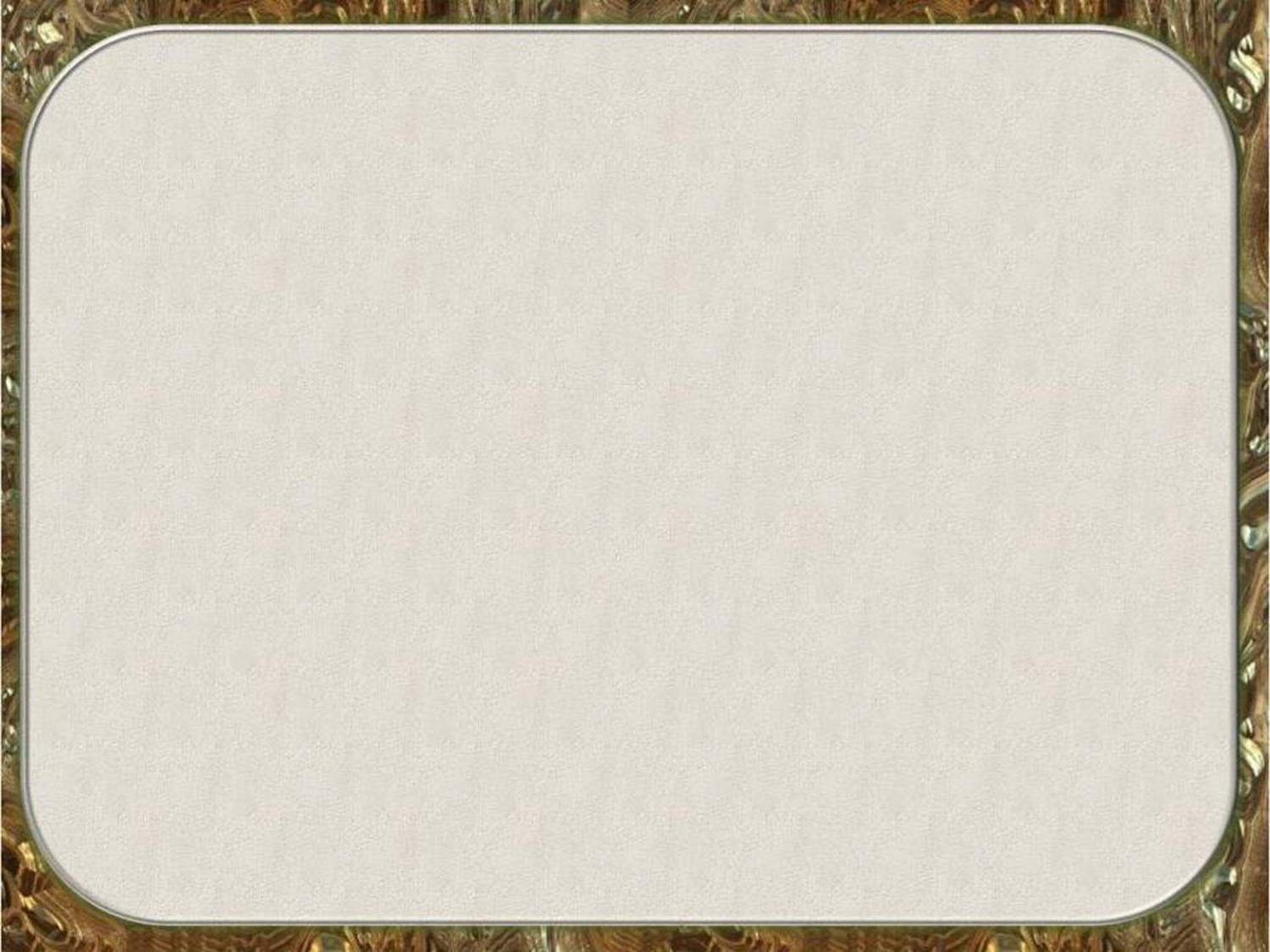 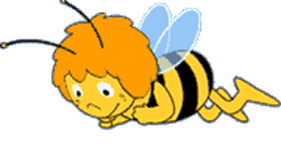 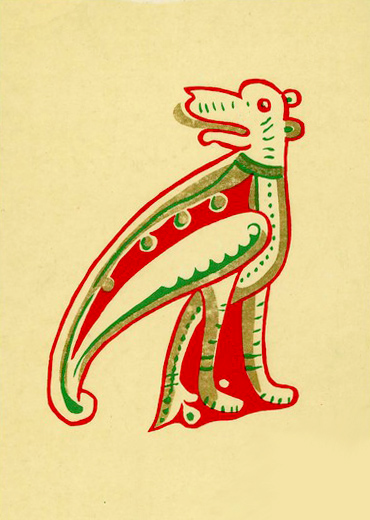 Аз
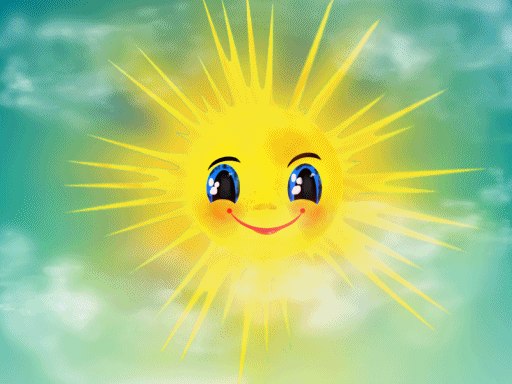 Доброта
Терпение
Правда
Скромность
Любовь
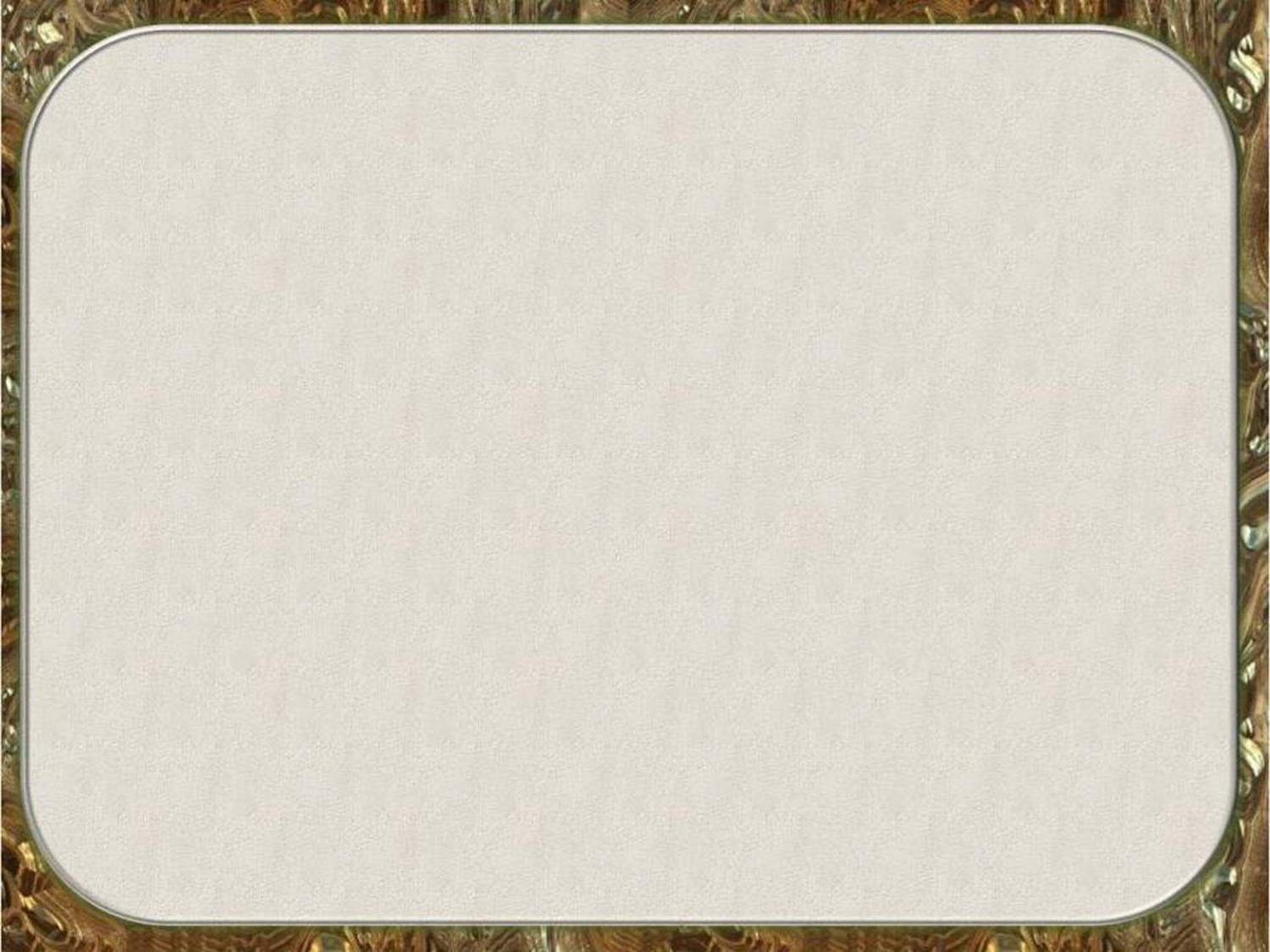 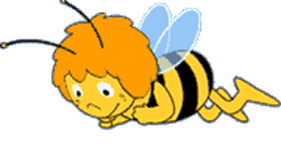 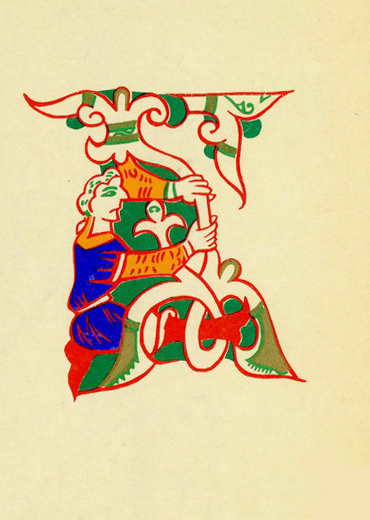 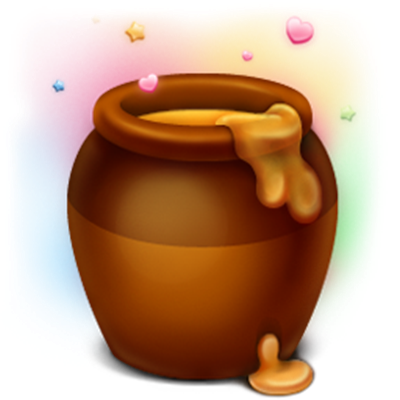 Буки
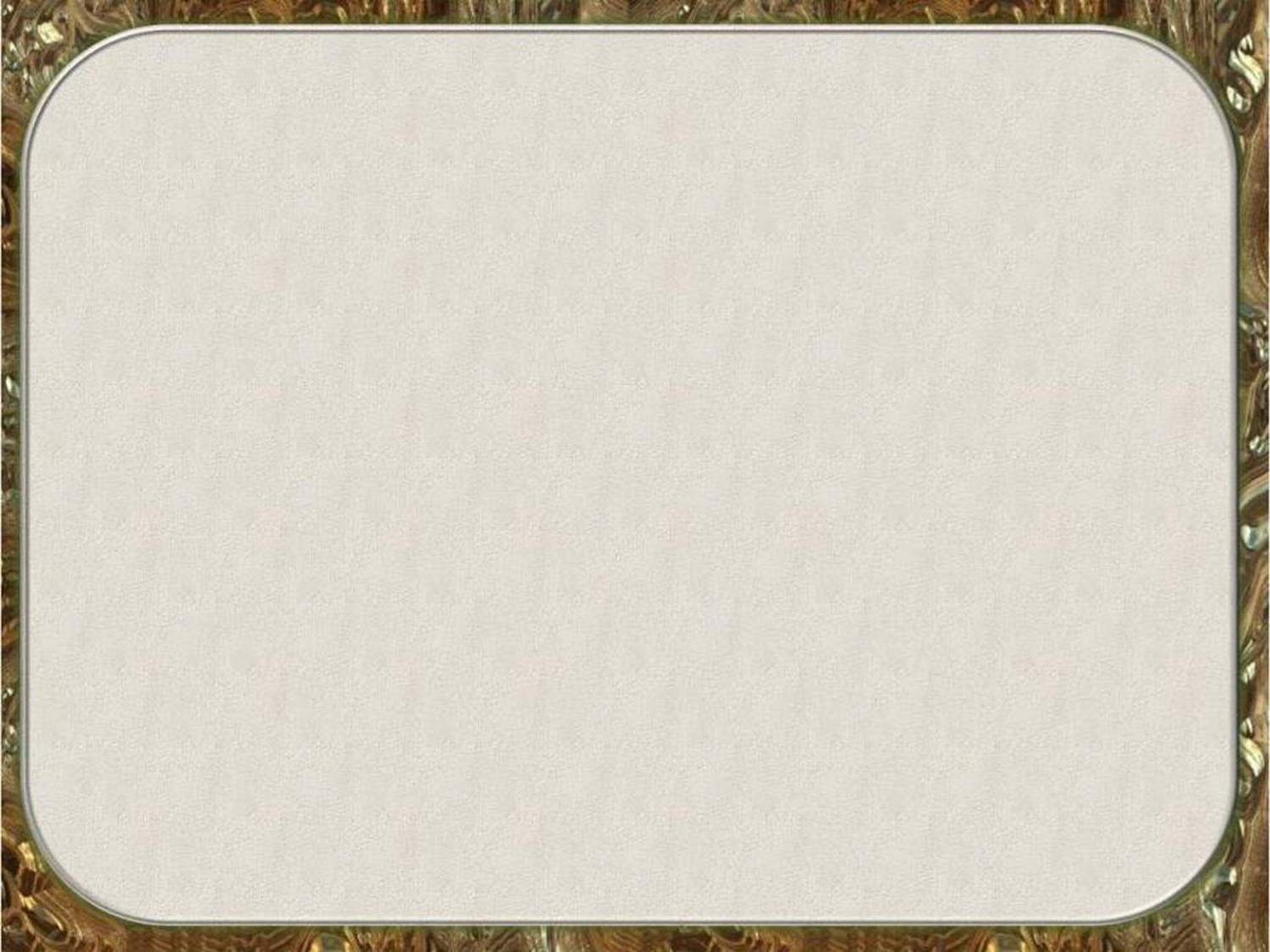 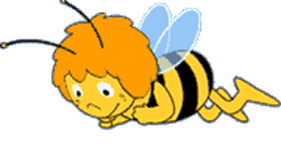 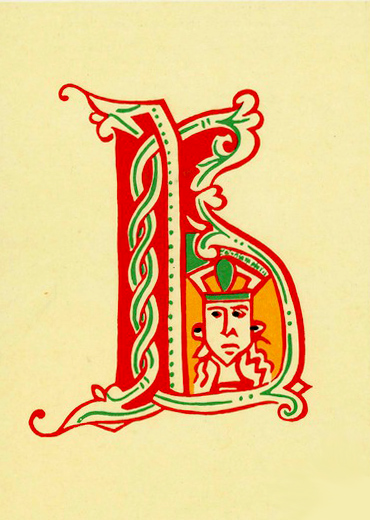 Веди
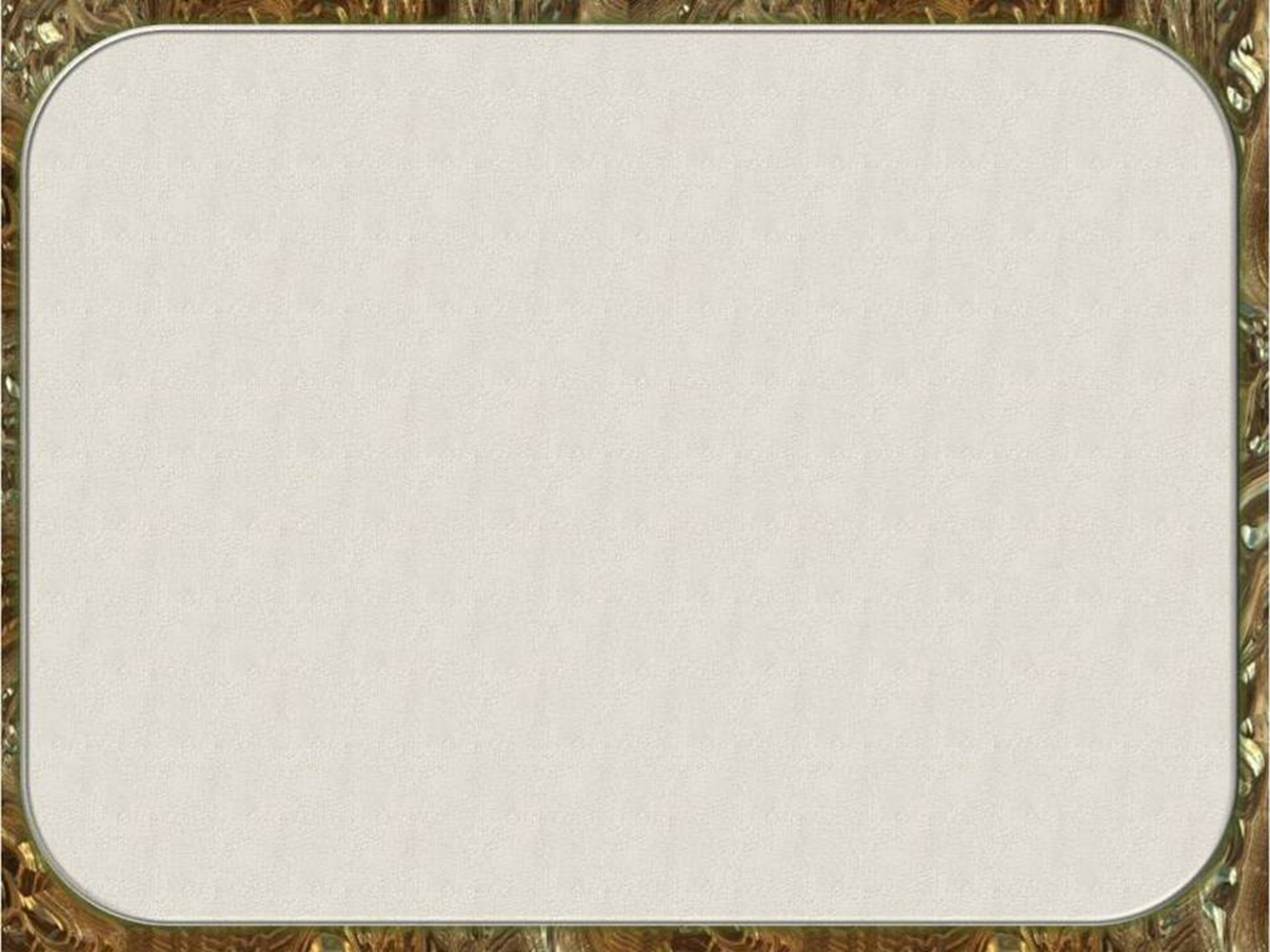 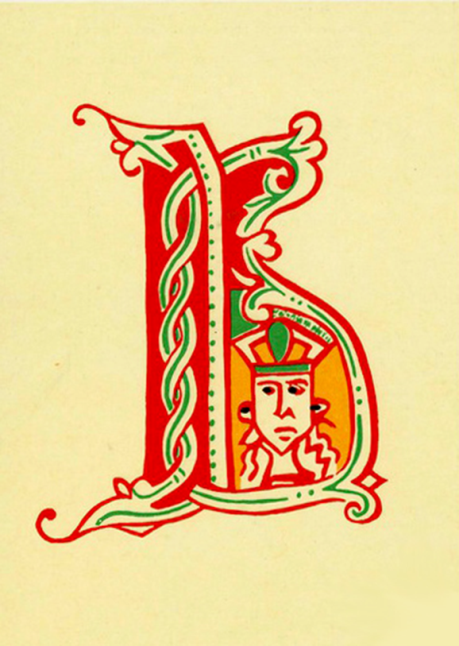 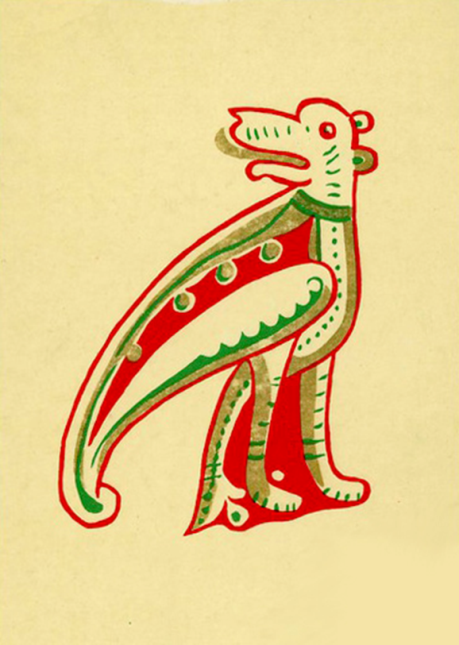 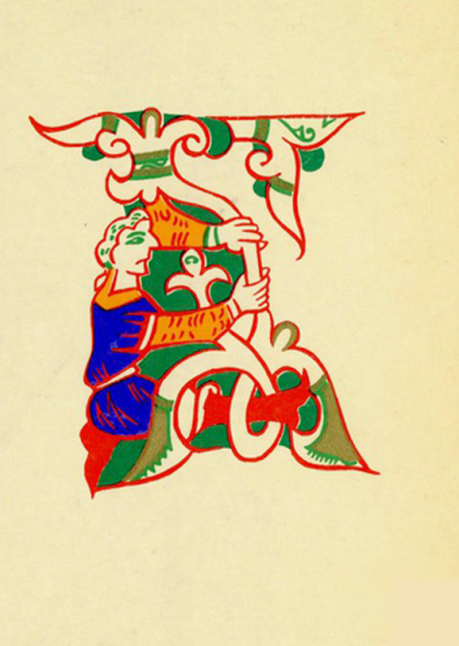 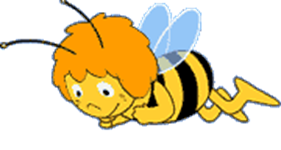 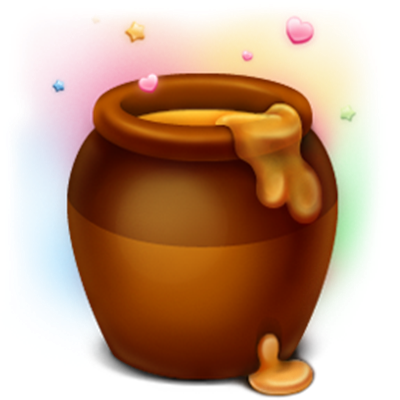 Я буду знать!
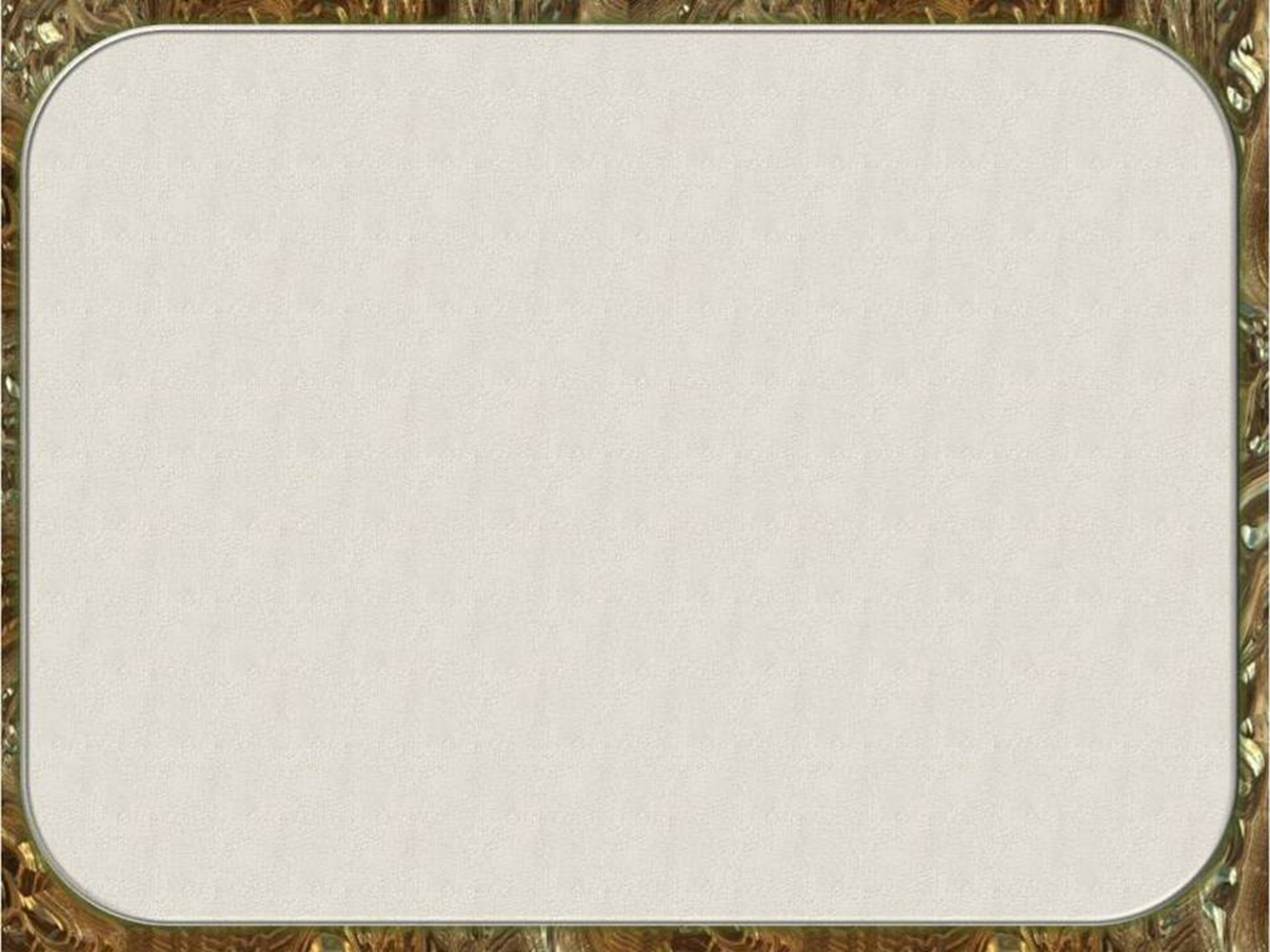 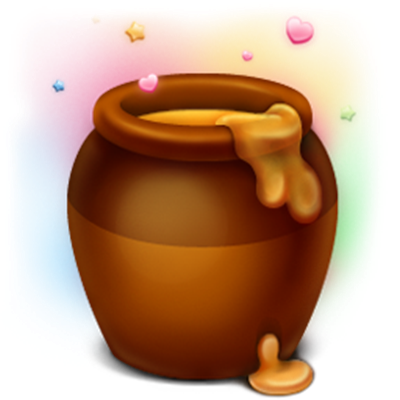 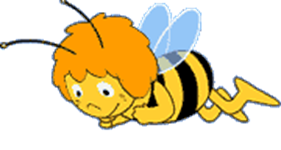 определяется 
только его поступками.
Каков человек, 

Красив человек,

Достоинство человека
таковы и поступки.
да некрасивы поступки.
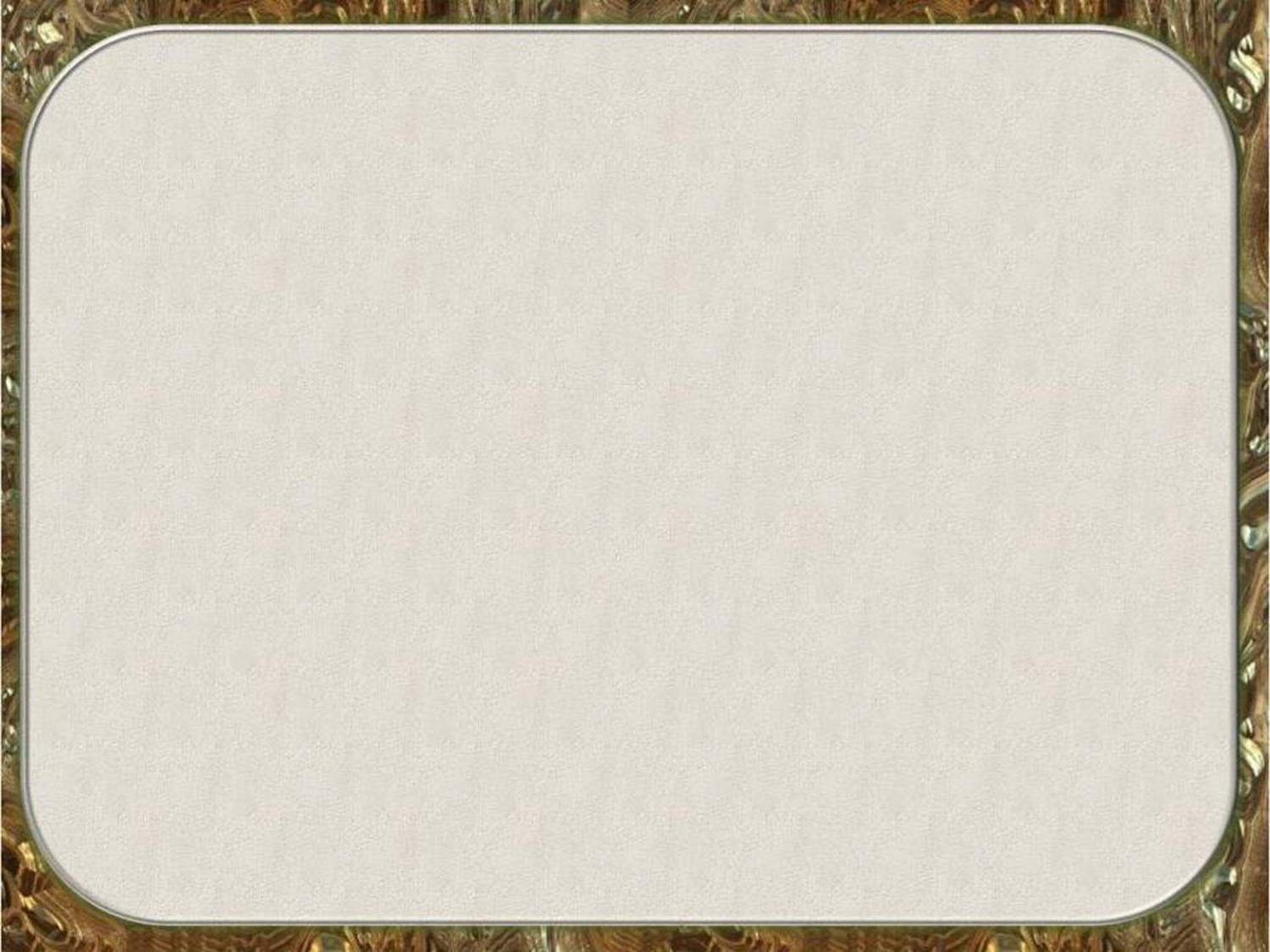 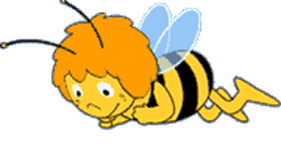 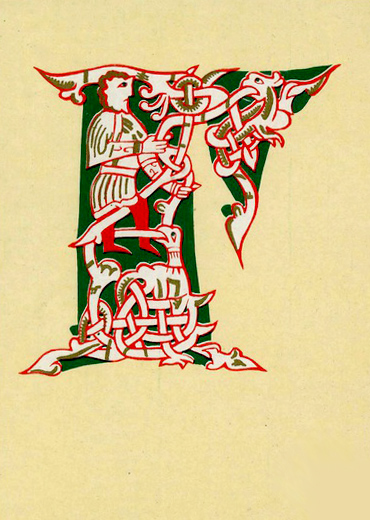 Глаголь
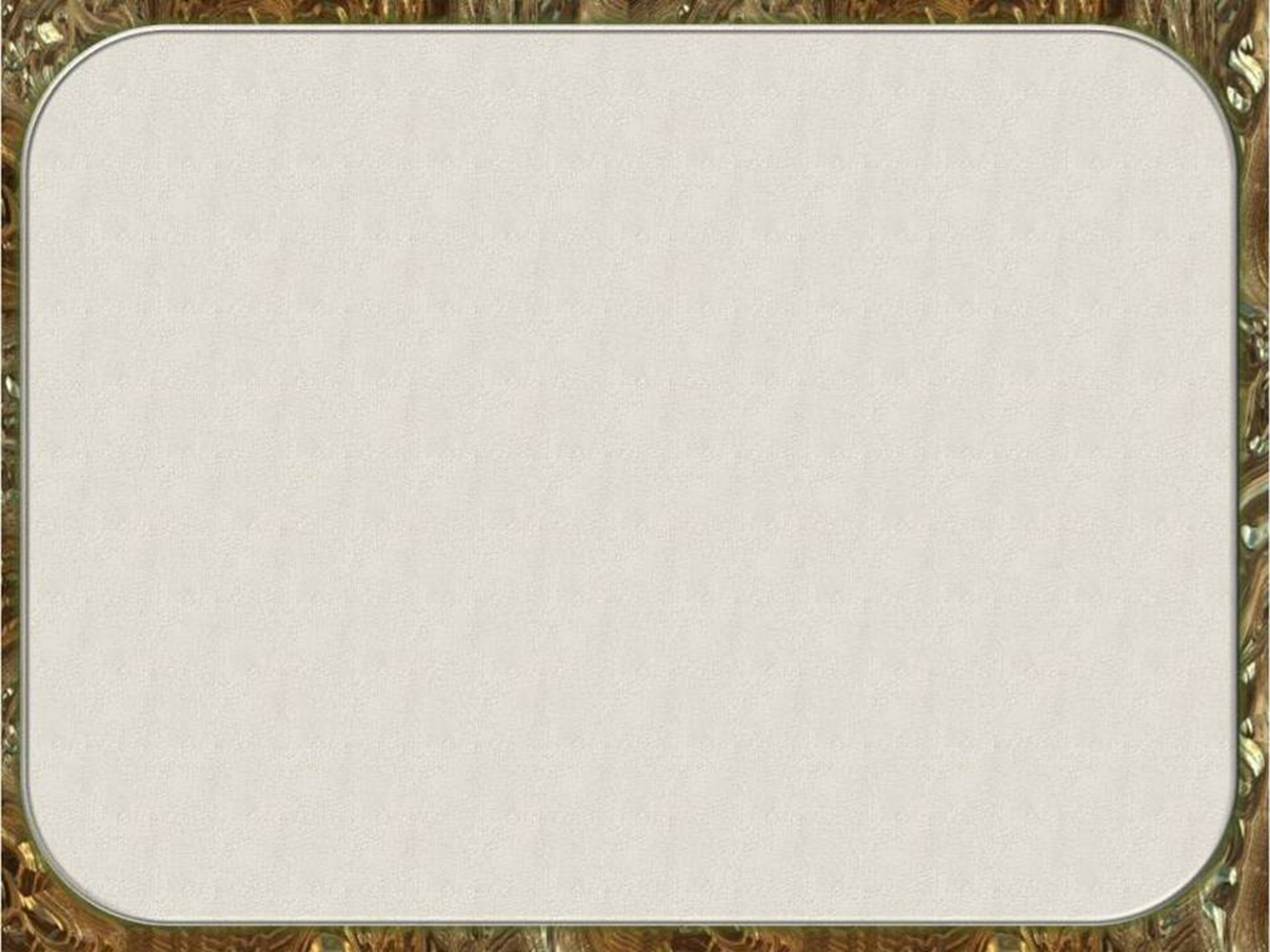 Гнев
Гневливый
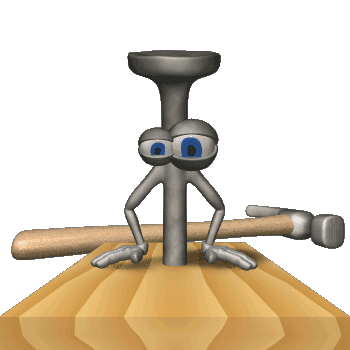 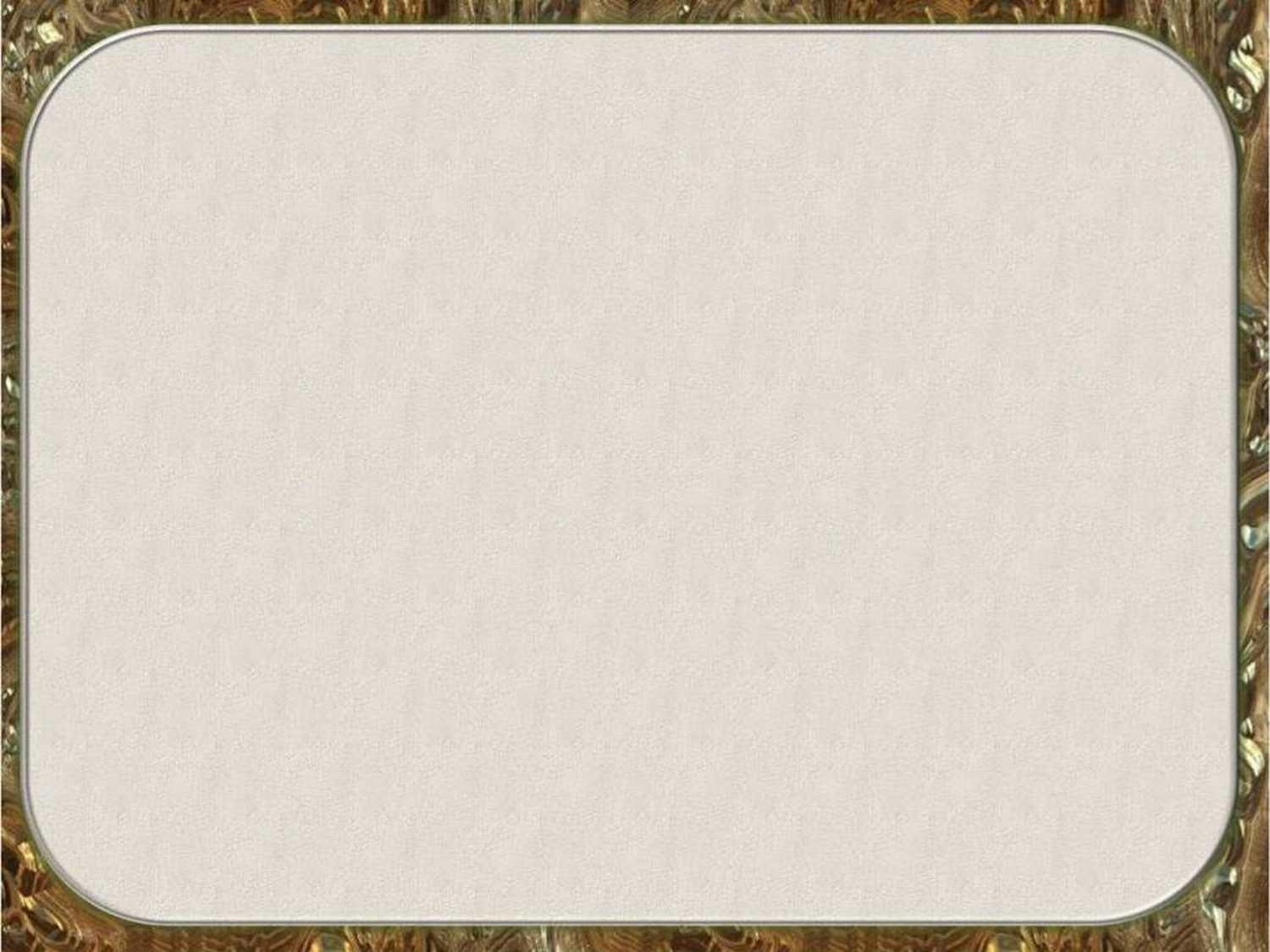 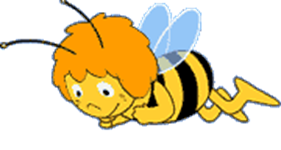 Кто гнев свой одолевает, тот крепок бывает.
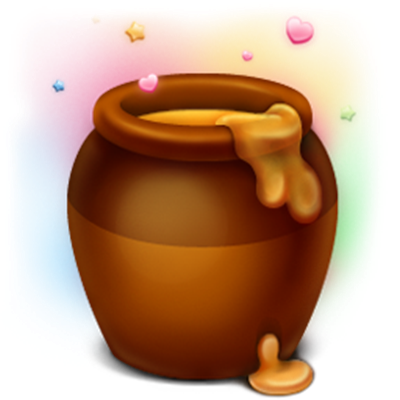 На сердитых воду возят.
Без труда не вынешь рыбку из пруда.
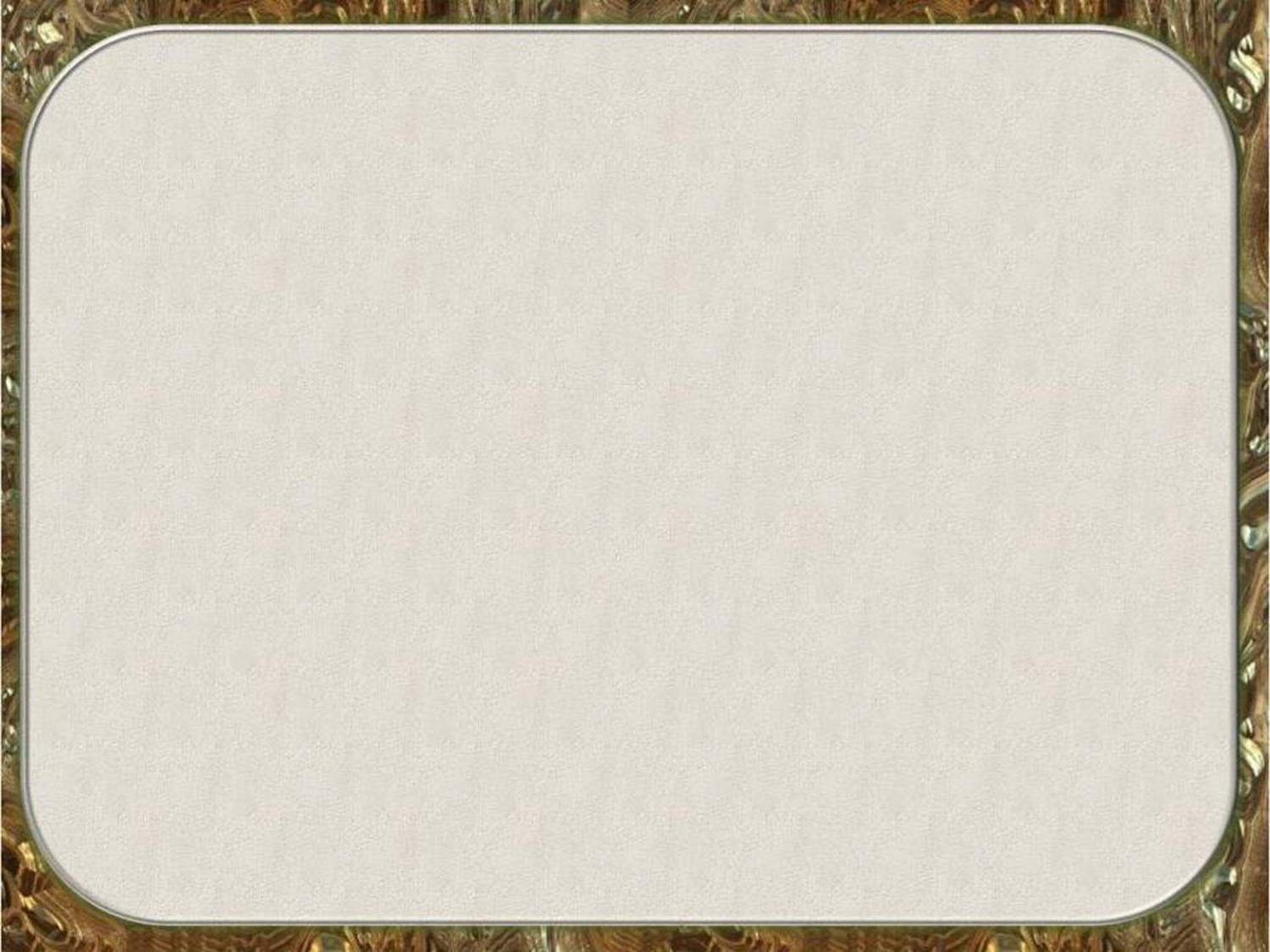 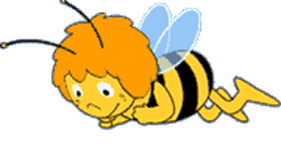 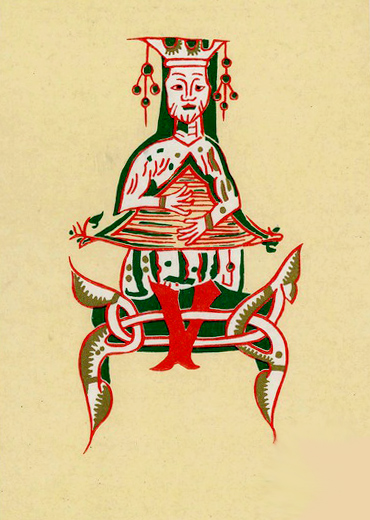 Добро
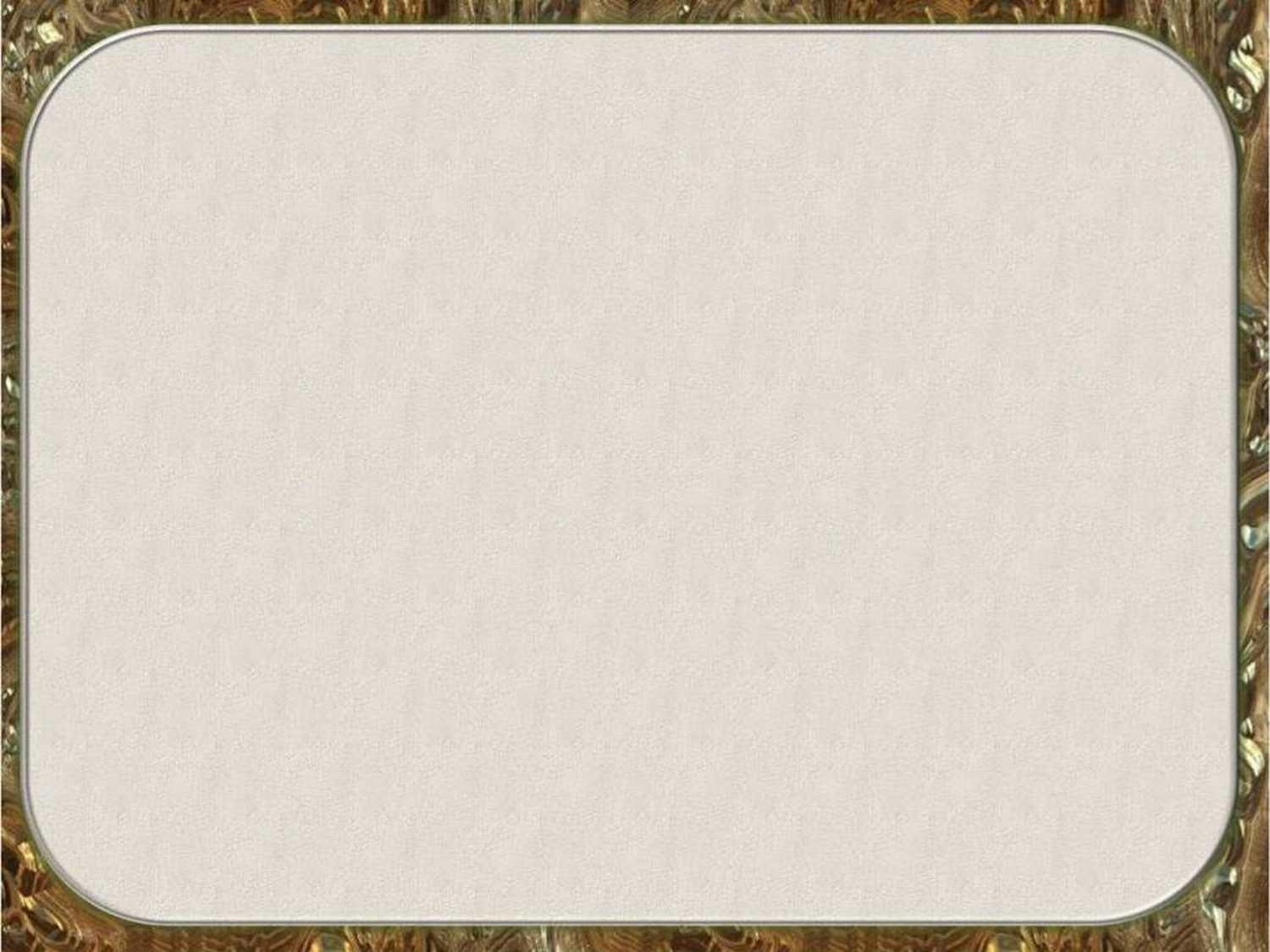 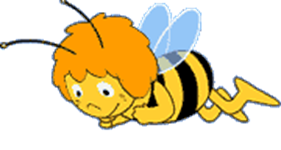 Нет худа без добра.
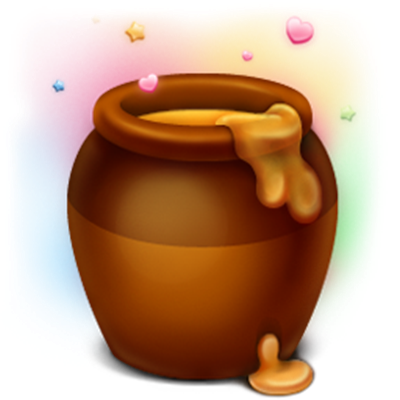 Добрые дела и после смерти живут.
Мир не без добрых людей.
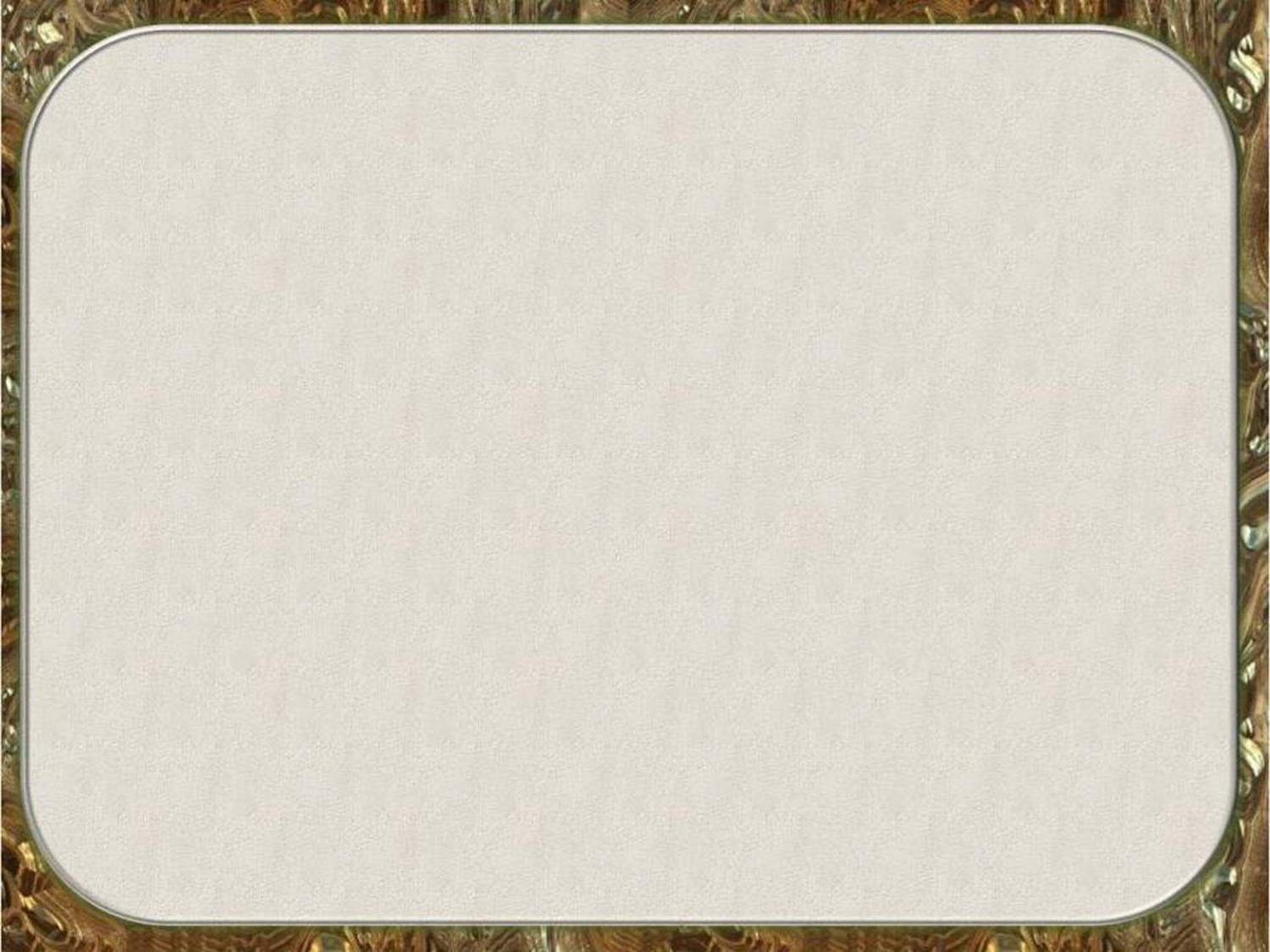 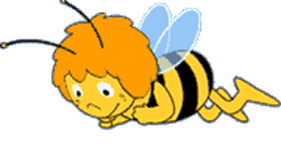 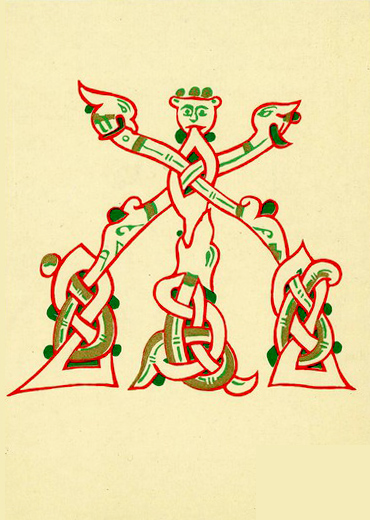 Живете
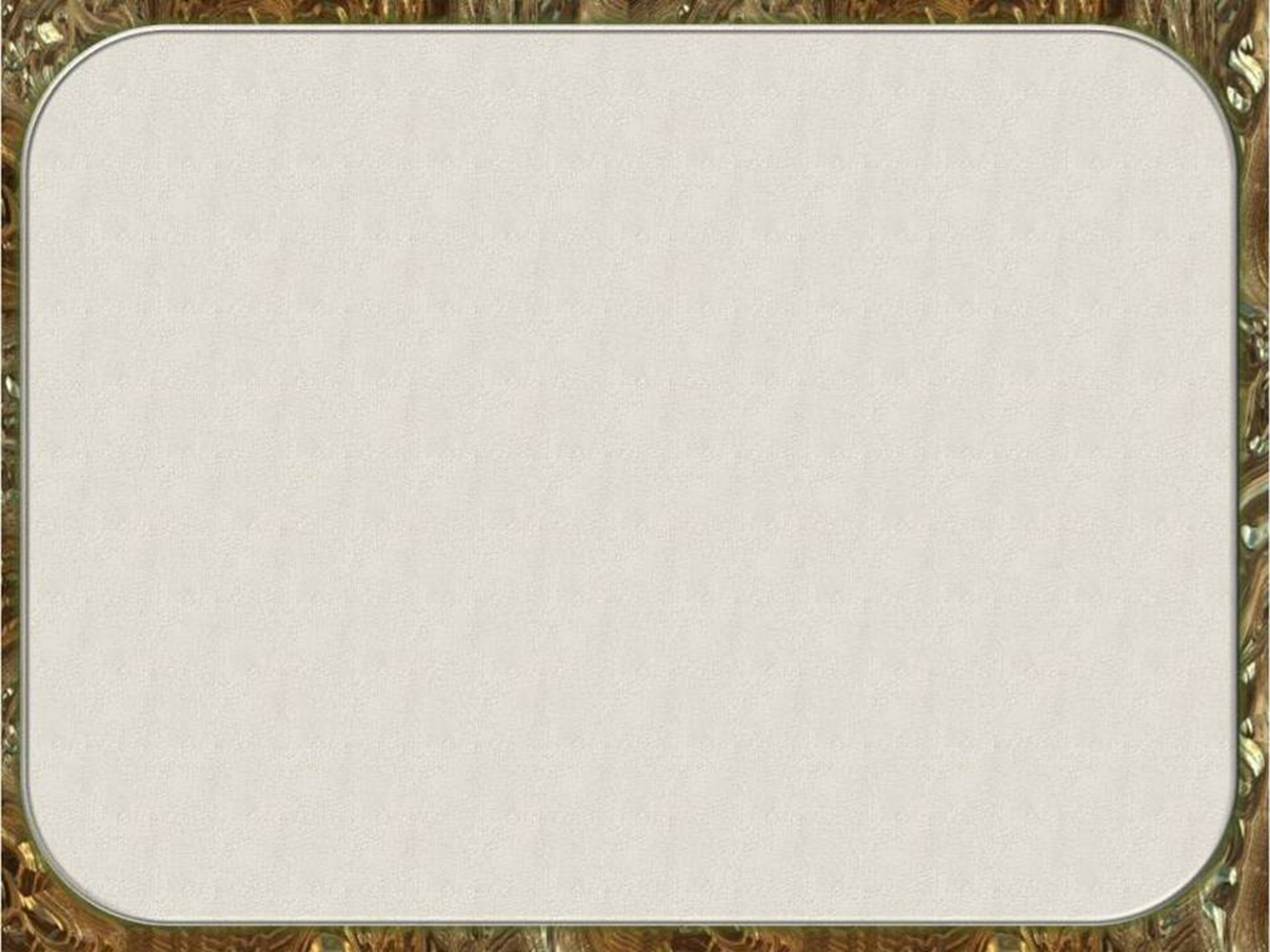 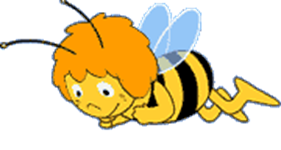 Александр Сергеевич  ПушкинПтичка
В чужбине свято наблюдаю
 Родной обычай старины:
 На волю птичку выпускаю
 При светлом празднике весны.

 Я стал доступен утешенью;
 За что на Бога мне роптать,
 Когда хоть одному творенью
 Я мог свободу даровать!
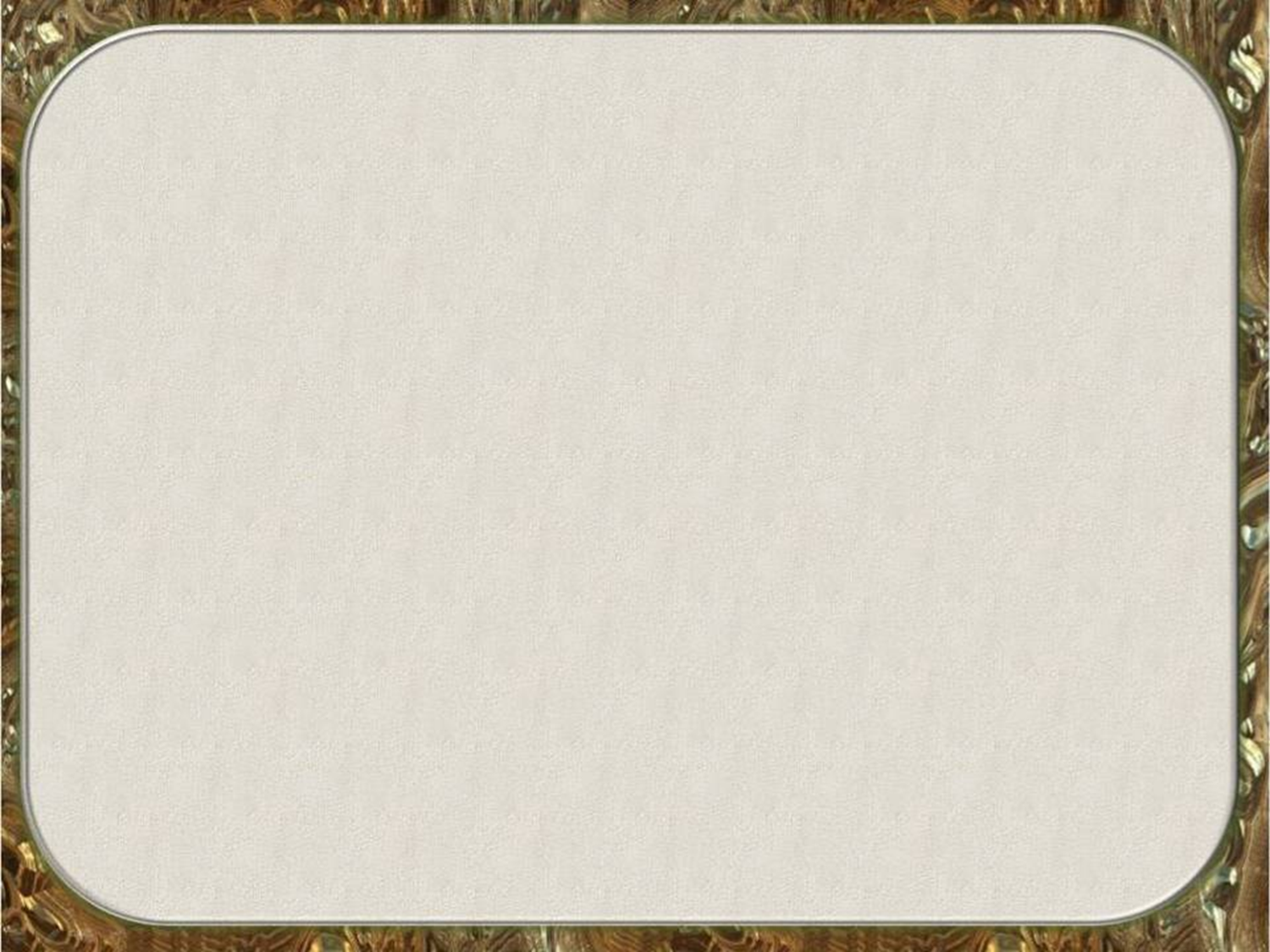 Книга – «аптека для души»
«Сладок мёд и хорош сахар, но того и другого добрее книжный разум: это сокровище жизни вечной». 
Кирилл Туровский.
«… был как пчела — припадая к разным цветам и собирая мёд в соты; так и я по многим книгам собирал сладость слов…» 
Даниил Заточник
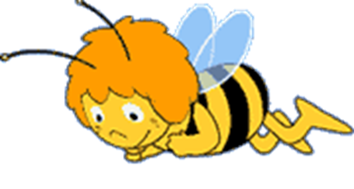 Я буду знать!
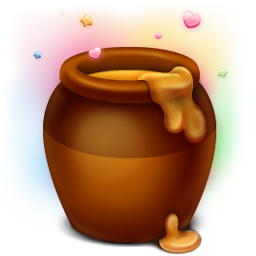 «Всегда побеждает тот волк, которого ты кормишь»
Каков человек, таковы и поступки.
Красив человек, да некрасивы поступки. Достоинство человека определяется его поступками.
Кто гнев свой одолевает, тот крепок бывает
Нет худа без добра.
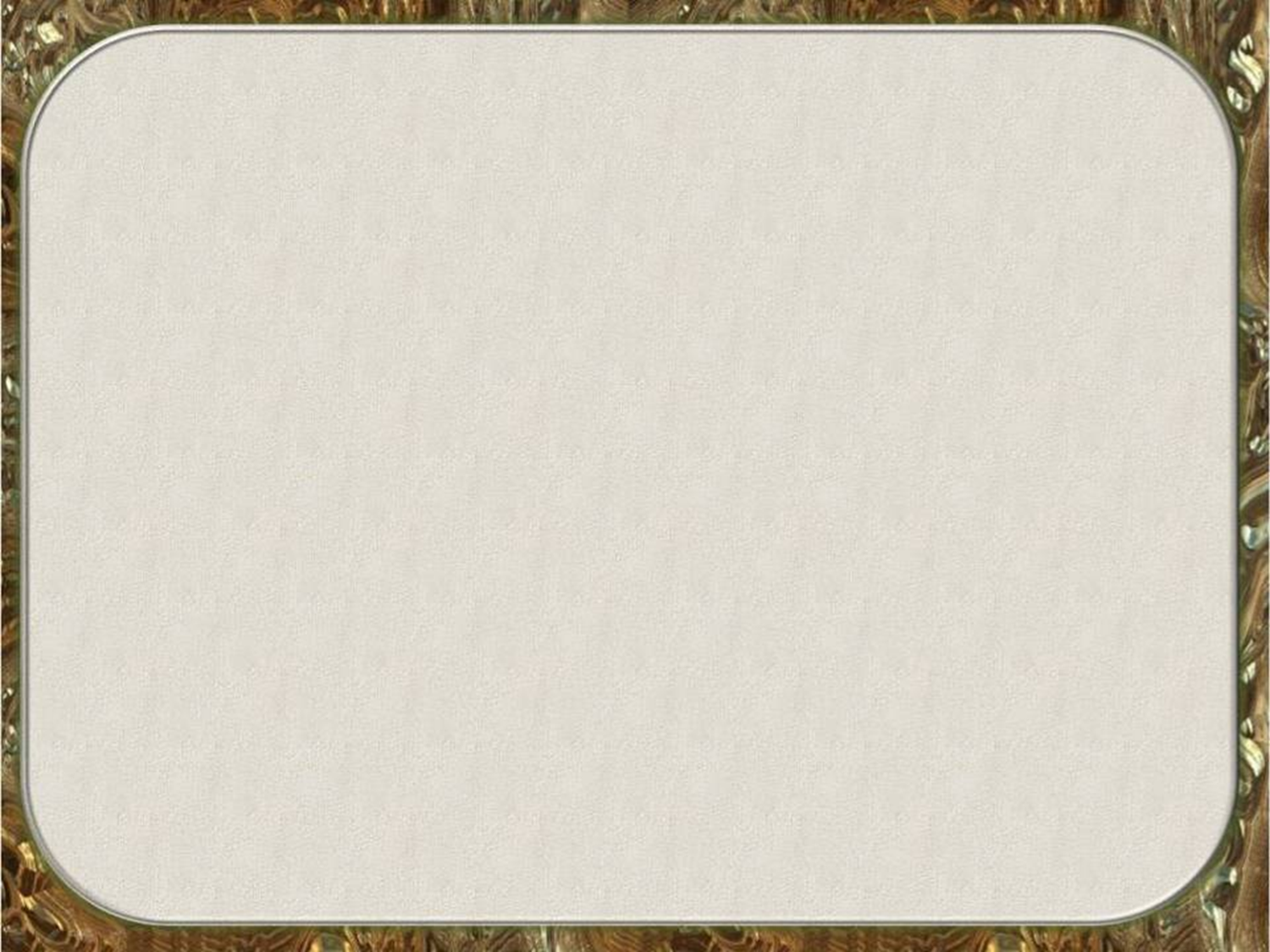 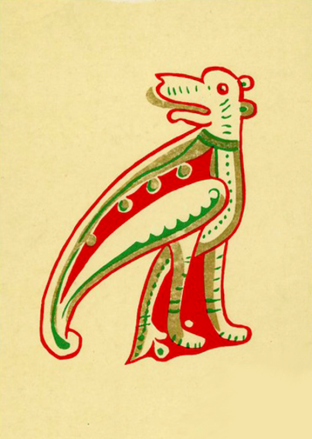 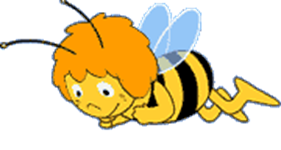 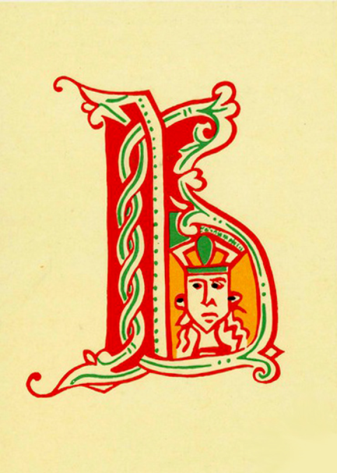 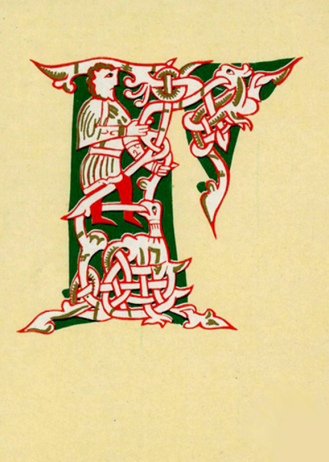 И
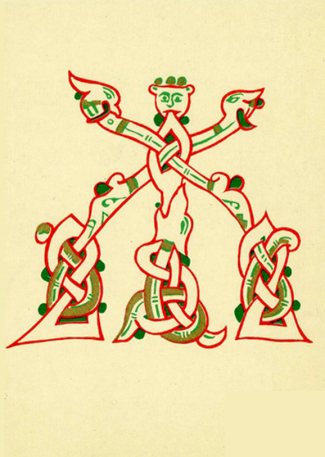 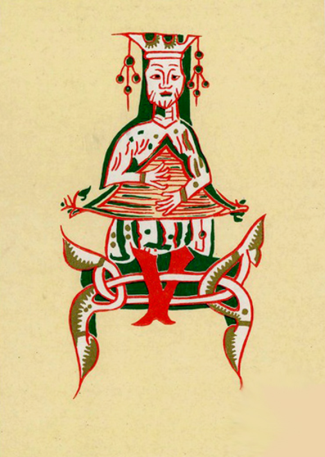 надо для
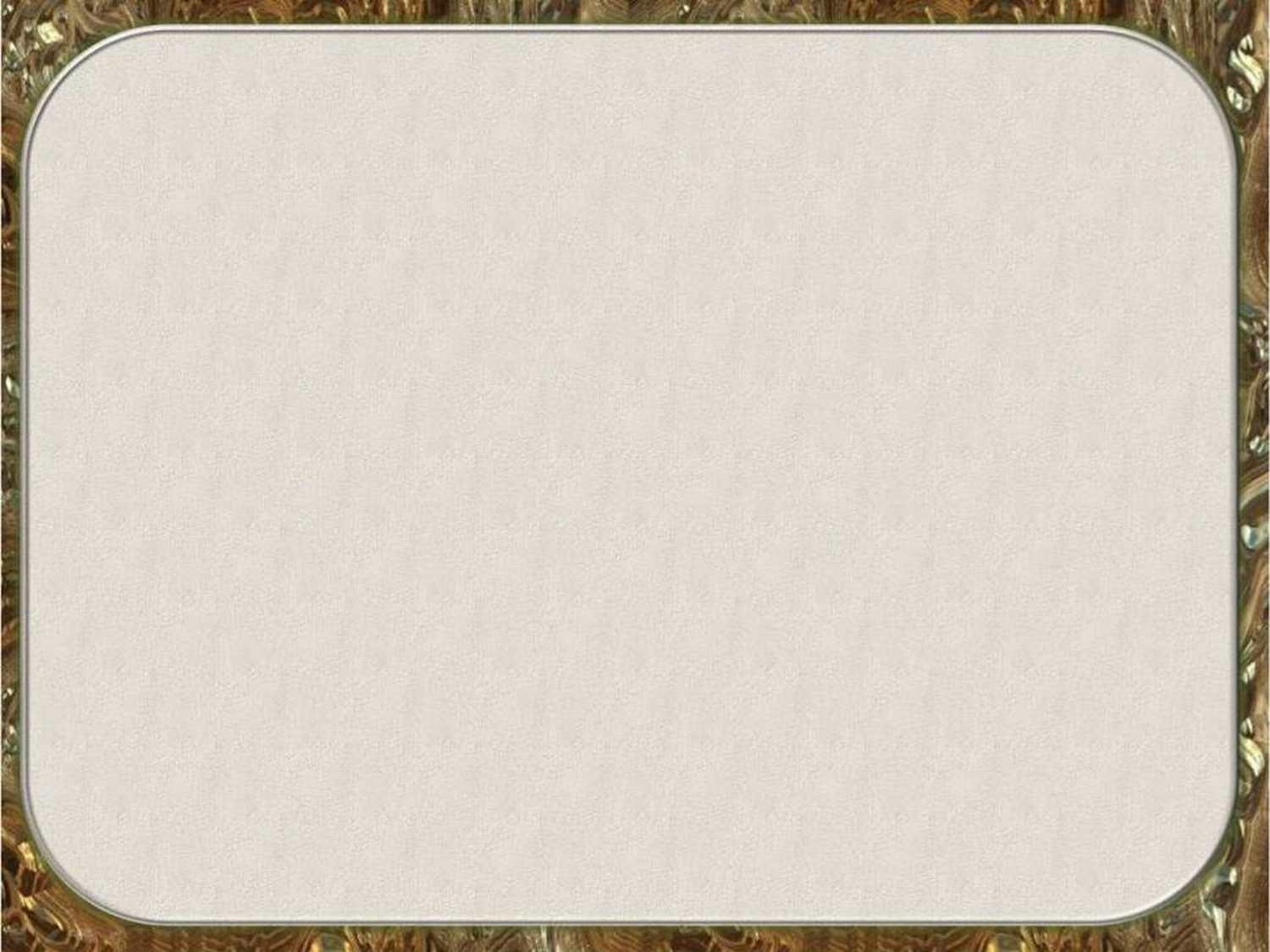 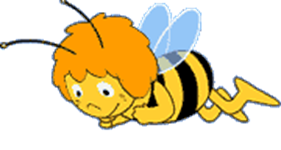 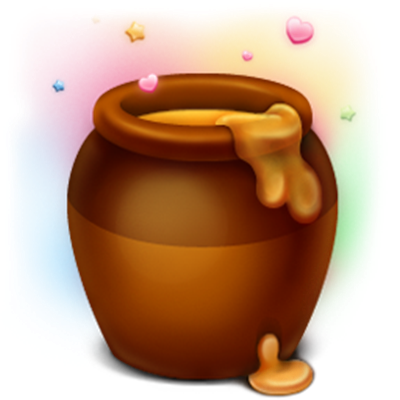 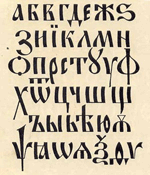 Я знаю и говорю: 
жить надо для добра !
Жизнь дана на добрые дела.
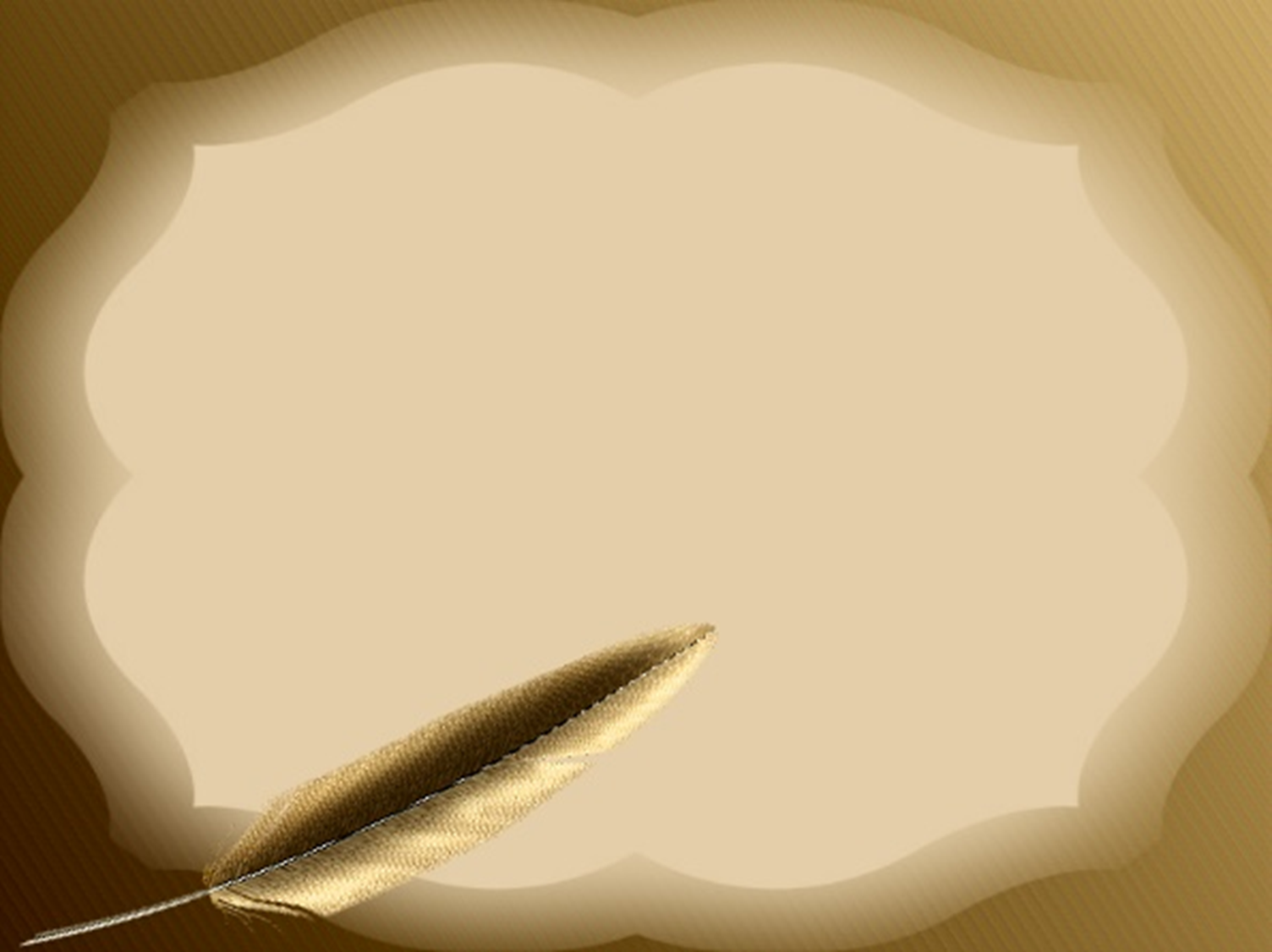 Спасибо!
Спаси-бо!
Спаси Бог!
Спаси тебя Бог!
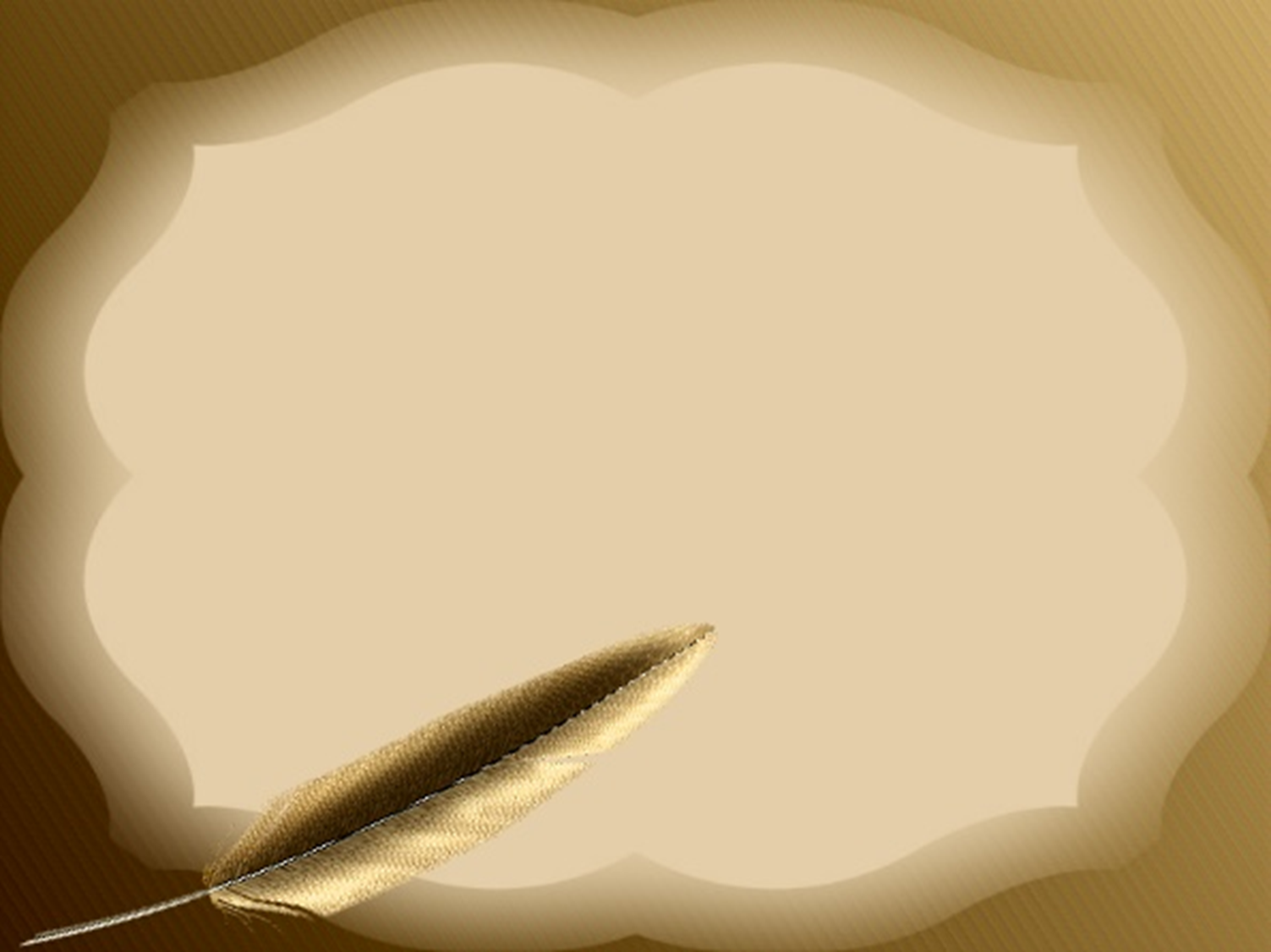 Молодцы!
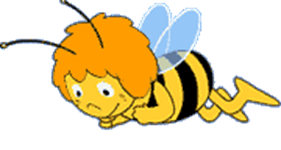 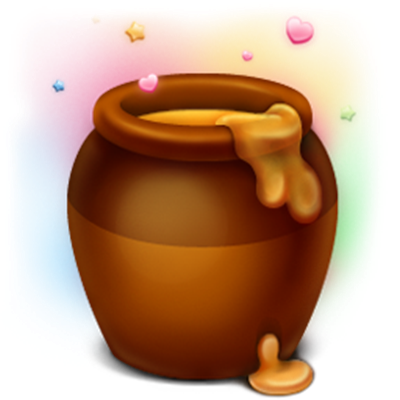 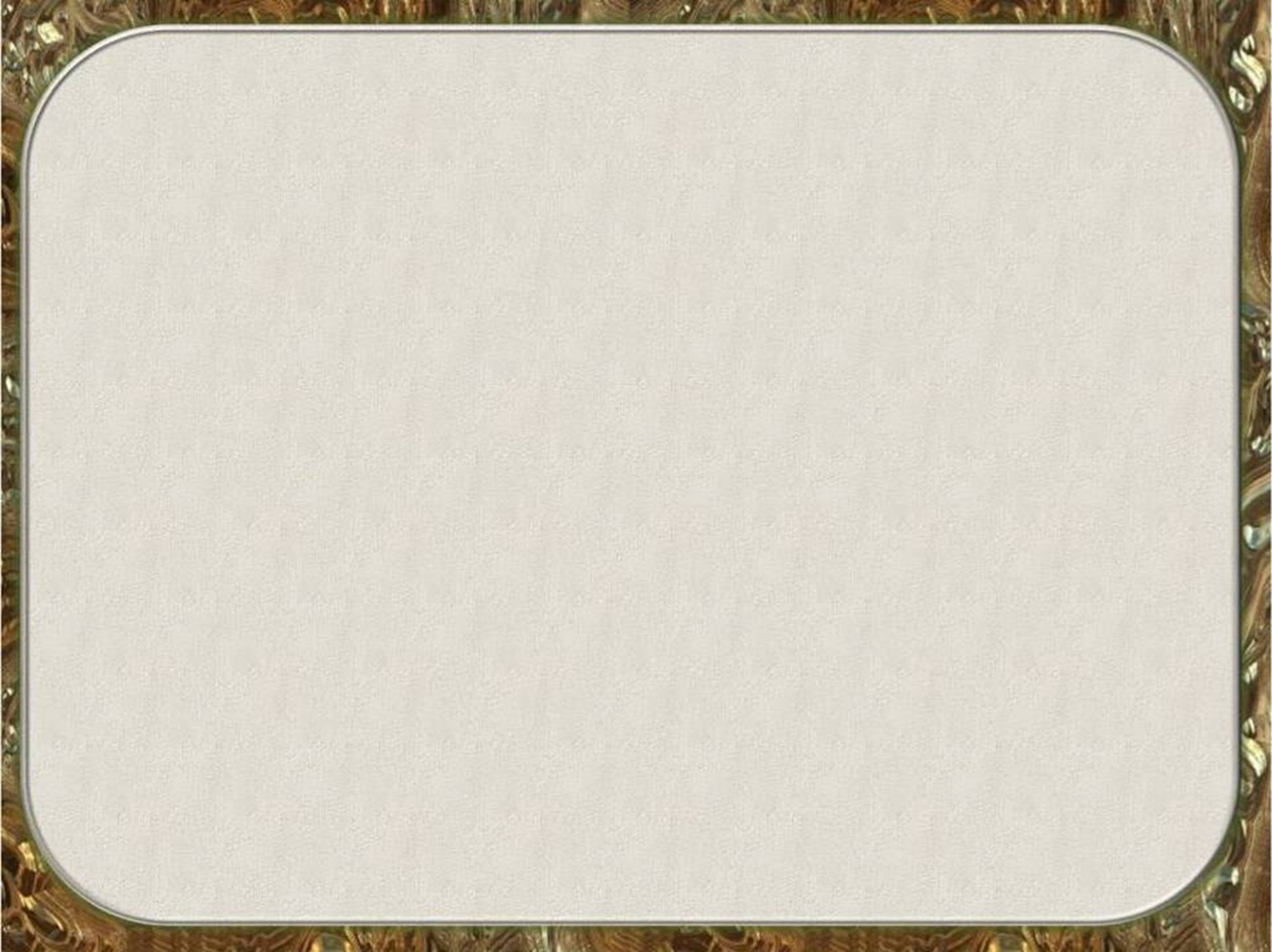 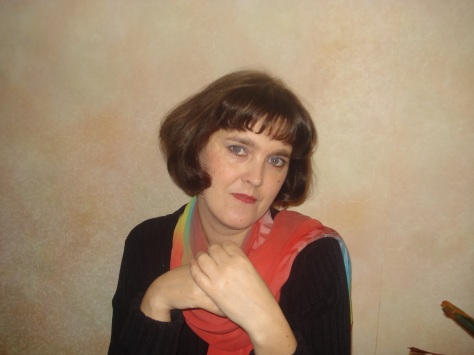 Автор презентации: Суворова Ольга Владимировна, учитель русского языка и литературы высшей квалификационной категории Место работы: МОУ Ивановская СОШ Борисоглебского МР Ярославской области Стаж работы: 23 года
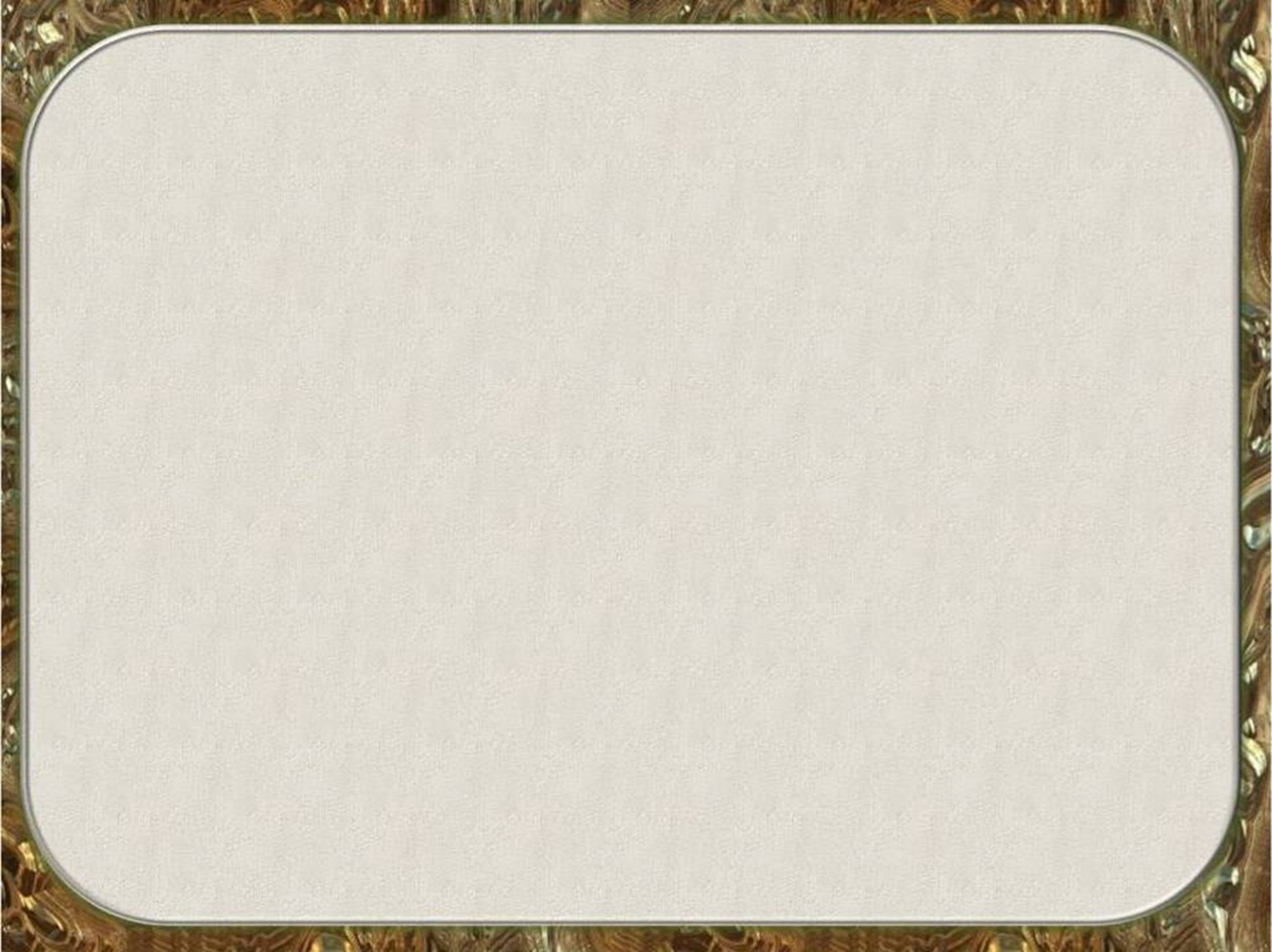 Использованная литература

1. Ганаго Б.А. О промысле Божием. Рассказы для детей. – Минск: Братство в честь святого архистратига Михаила, 2010. – 70 с.
2. Зубова Т. Церковнославянская азбука. / Под рук. протоиерея Александра Салтыкова. –М.: «Паломникъ», 2000. – 63 с.
3. Иванов С.Ф. Введение во храм слова: Книга для чтения с детьми в школе и дома. – М.: «Отчий дом», 2006. – 336 с.
4. Иванов С.Ф. Как вести ребёнка по пути к храму слова. / Методические комментарии и рекомендации для педагогов и родителей. – М.: «Отчий дом», 2006. – 198 с.
5. Корнесловные основы современного образования: от значений к смыслам. Сборник учебно-методических материалов. / Под ред. Л.Б.Толмачевой. – С.-П.: «НП-Принт», 2013. – 319 с.
6. Макарова Е.В. Прописи по церковнославянскому языку. Издание 3-е. – М.: «Православная педагогика», 2003, - 40 с.
7. Саблина Н.П. Буквица славянская. Поэтическая история азбуки с азами церковнославянской грамоты. – С.-П.: ФГУП «ЦКБ МТ «Рубин», 2000. – 186 с.
8. Семенцов В.В., Щукина С.Ф. Беседы о святых словах отечественного языка. – С.-П., 2011. – 79 с.
9. Успенский Л.В. По закону буквы. – 2-е изд. – М.: Молодая гвардия, 1979. – 240 с.